Reproducible Open Science with GitHub, EGI Notebooks, Binder and Zenodo
Gergely Sipos, Giuseppe La Rocca – EGI Foundation
Dissemination level: Public
http://go.egi.eu/eapec2019
Open Science
Open science is the movement to make scientific research and its dissemination accessible to all levels of an inquiring society, amateur or professional.
Publications, data, physical samples, and software
A continuation of, rather than a revolution in research practices
An important approach to increase the reproducibility of research
Benefits: increased science output; lower costs; reproducibility; 

Jupyter Notebooks, Virtualisation/containerisation, Open Access data repositories provide new foundation for open science
‹#›
Motivation: Increased science output
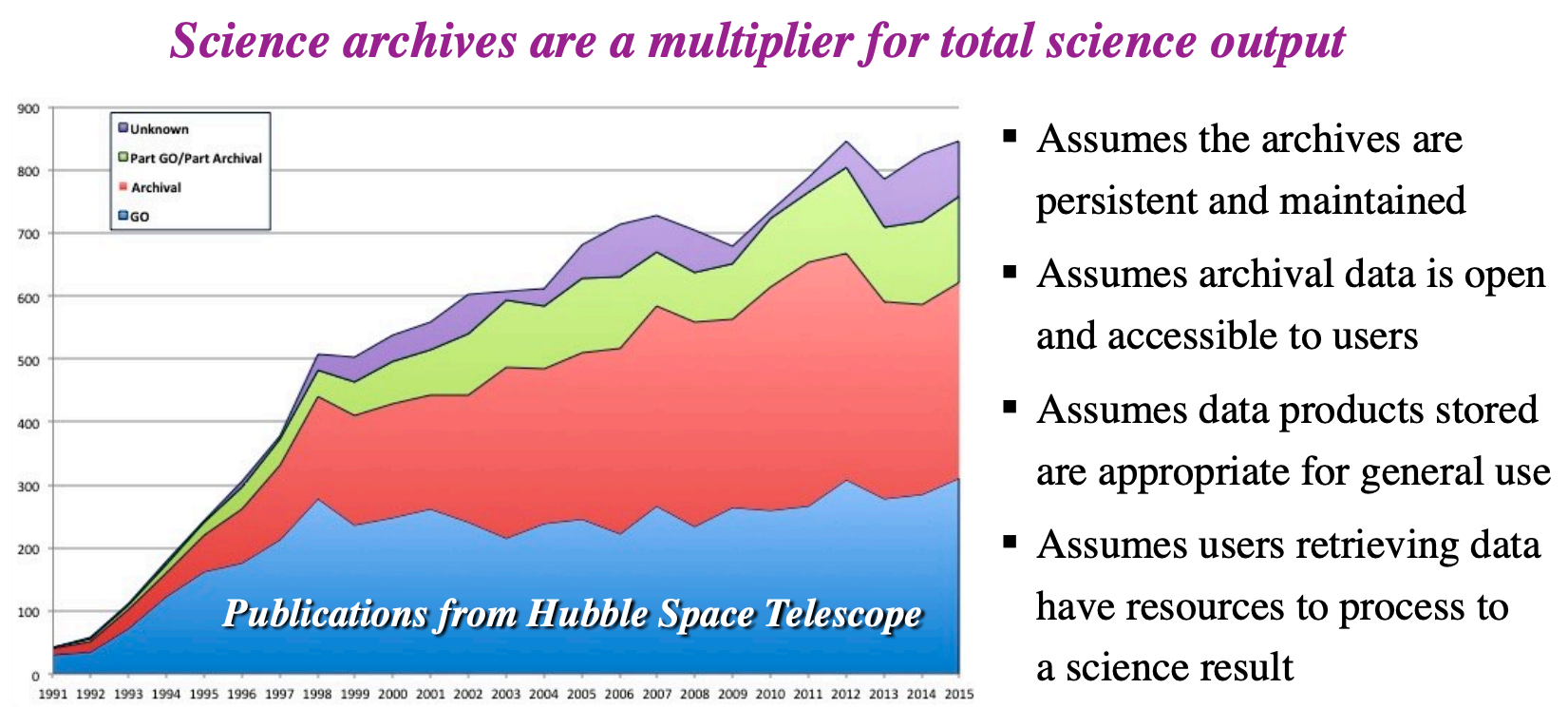 Publications from science archive data
‹#›
Source: Michael Wise / EUDAT Conference / January 23, 2018
Motivation: Financial
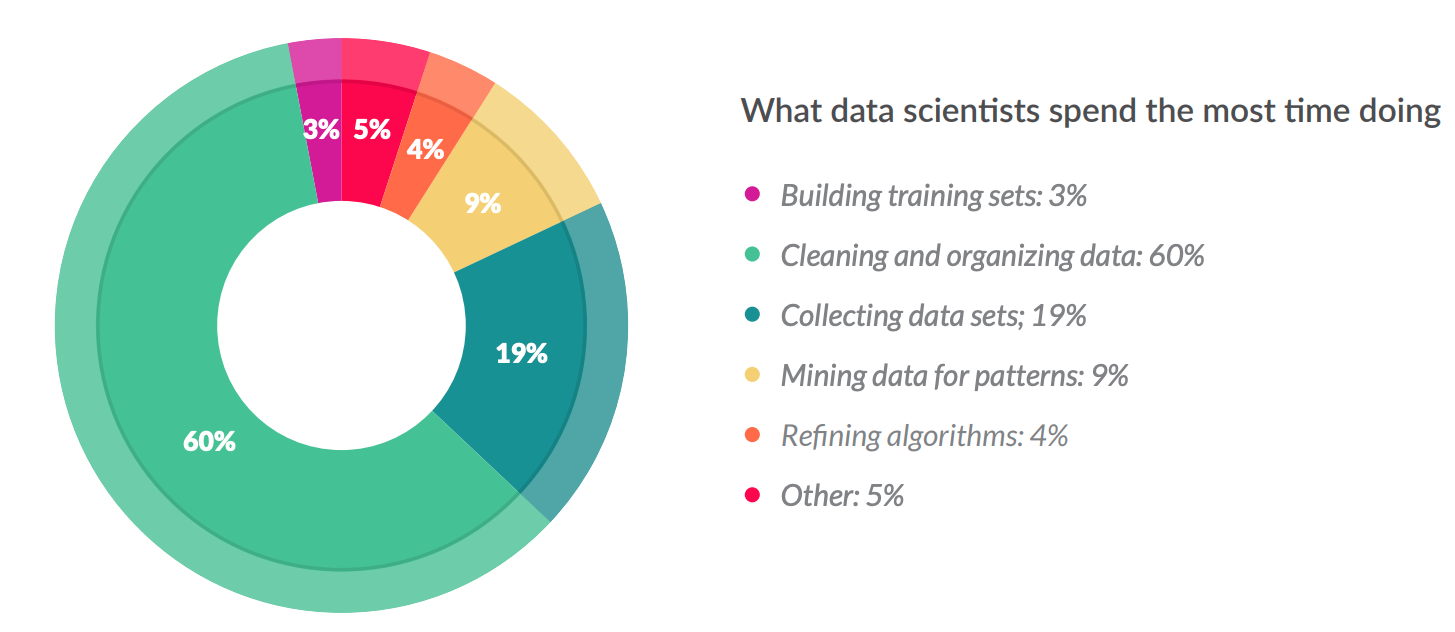 Less than 20% !
From 80% spent on data wrangling to 80% spent on analytics/research
Source: CloudFlower data science report 2016https://visit.figure-eight.com/rs/416-ZBE-142/images/CrowdFlower_DataScienceReport_2016.pdf
‹#›
Slight increase in the 2018 report
Motivation: Reproducibility
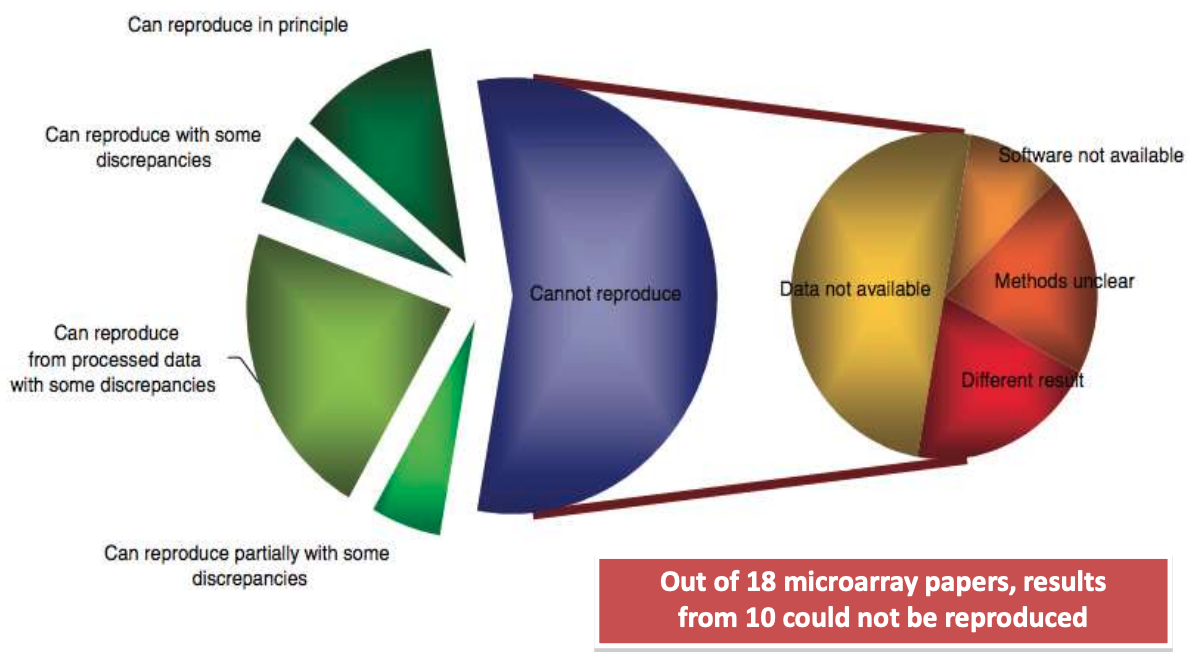 Source: Ioannidis et al., 2009. Repeatability of published microarray gene expression analyses. Nature Genetics 41: 14
See also: Science publishing: The trouble with retractions http://www.nature.com/news/2011/111005/full/478026a.html                    Bjorn Brembs: Open Access and the looming crisis in science https://theconversation.com/open-access-and-the-looming-crisis-in-science-14950
‹#›
Reproducibility: beyond sharing code and data
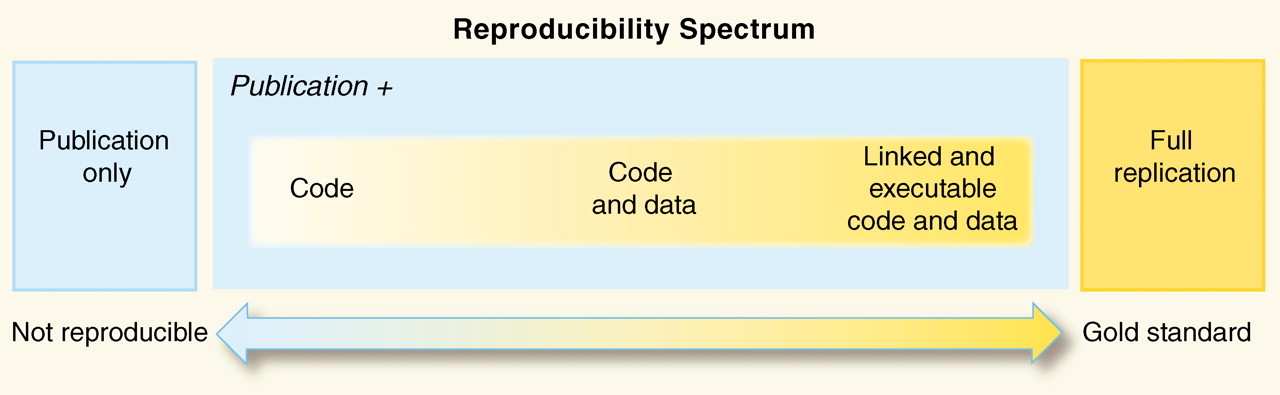 Peng, Science, 2011
‹#›
‹#›
Reproducible Open Science
The computational tools to solve a problem
Python, R, Julia, and wide ecosystem of libraries and tools for science
An interface to facilitate coding/creating
Jupyter
A way to communicate your work
Notebooks
Leverage on the EGI Cloud to scale-up the resources 
A way to share your work
GitHub, Zenodo or other similar repositories
A way to pack it all for replication
Docker (used by Binder)
A way to persistently identify it
DOIs (Digital Object Identifiers)
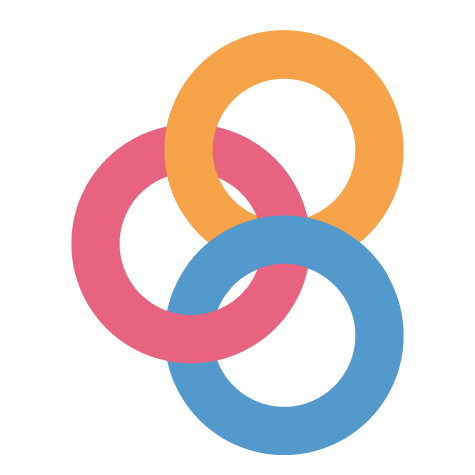 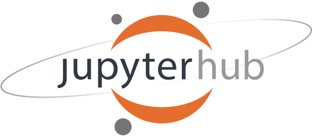 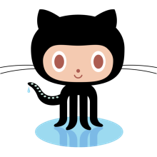 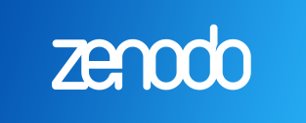 binder
‹#›
Our implementation of Open Science
EGI Notebooks
EGI Binder
1. Perform data analysis and visualisation
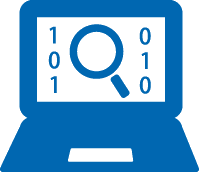 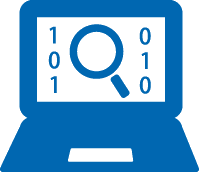 GitHub
6. Reproduce analysis
Your repository
5. Resolve DOI to Notebook
2. Publish  notebook and Generate DOI
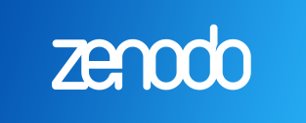 3. Cite DOI 
in publication
Fellow researchers
4. Discover DOI
Journal paper
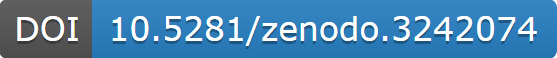 ‹#›
Git & GitHub
Git is a distributed version-control system for tracking changes in source code during software development
Written to manage development of Linux 

GitHub is a social network for software development
Git repository hosting service + extra features
GitHub provides a web-based interface on top of git. 
Collaboration features: access control, wikis, issues, projects, …
Connected with Zenodo:
Got a DOI from a GitHub repo
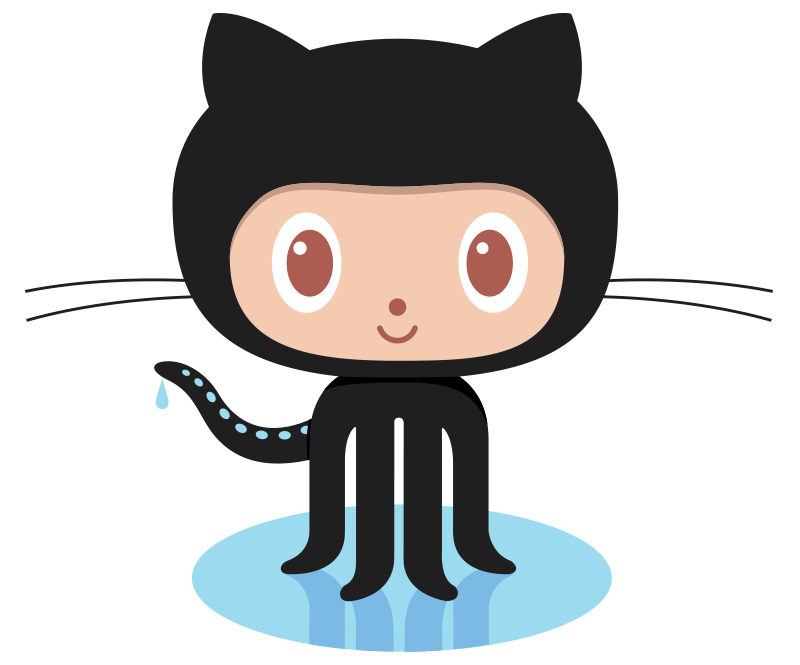 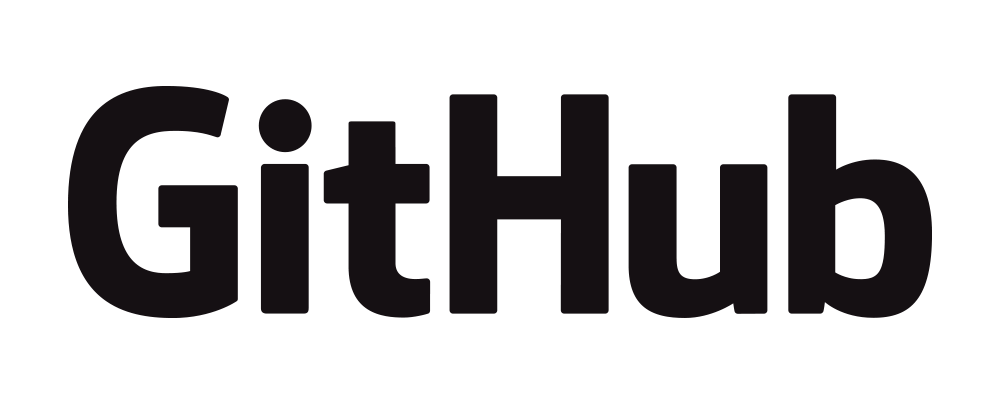 ‹#›
Zenodo
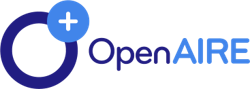 ‘Open Science’ repository from OpenAIRE
Hosted at CERN data centre
http://zenodo.org 
For
Publications, white papers, datasets, software, etc.
For 
Long-tail science
Projects
Communities
Research groups
…
Dropbox, GitHub integration:   - Web or API access
Access stats and reports for communities
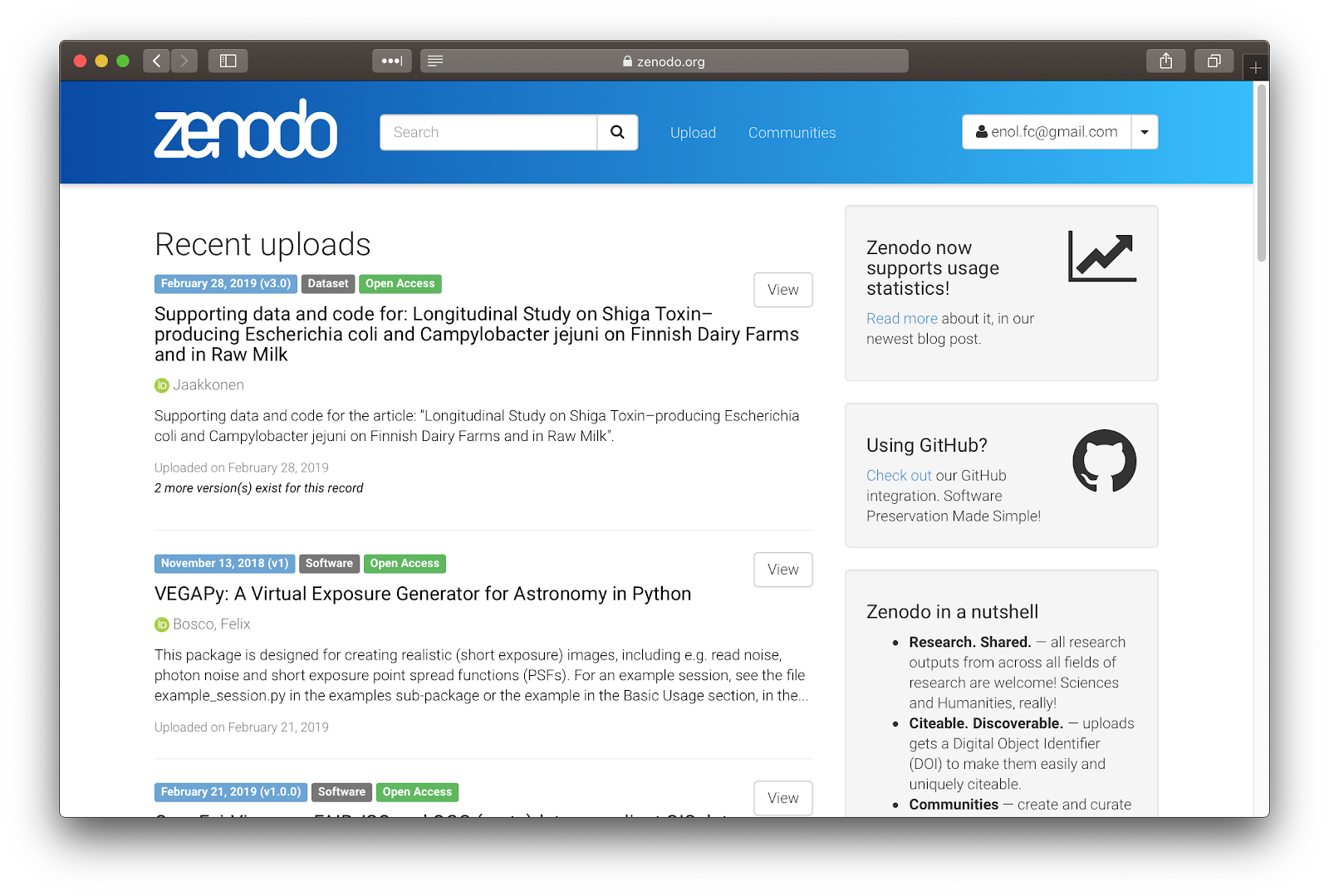 ‹#›
Binder
An open-source web application to turn repositories in interactive notebooks

It uses Modern technology in cloud orchestration (Kubernetes), interactive computing (Jupyter), scientific computing (the open-science ecosystem)
Credit: Juliette Taka https://twitter.com/JulietteTaka
‹#›
What does Binder do?
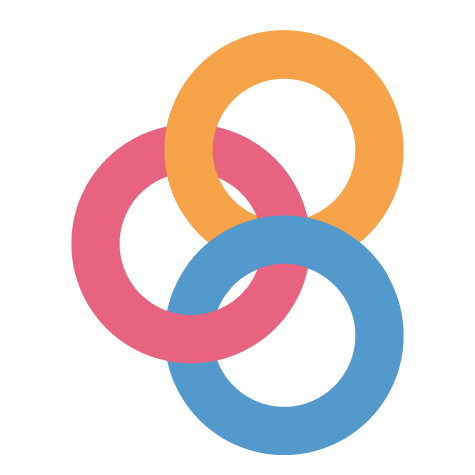 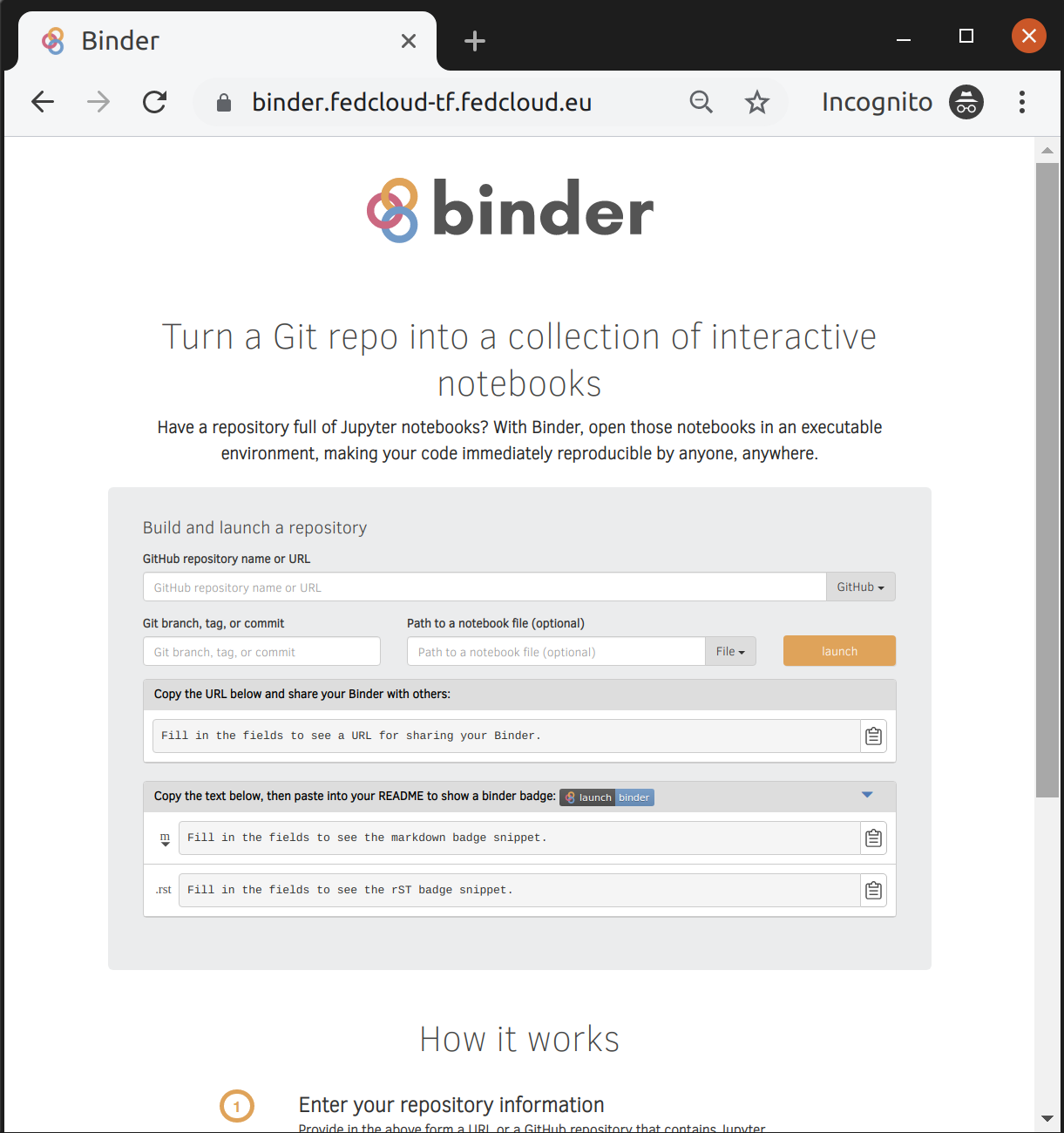 Pulls code from repository
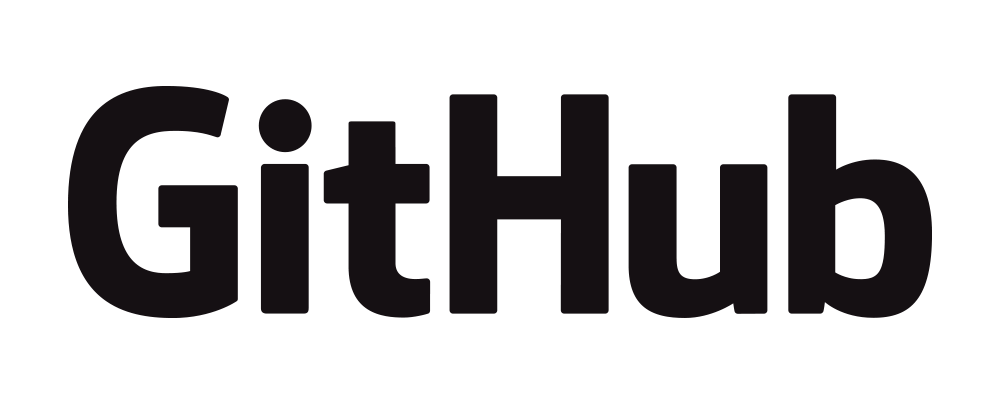 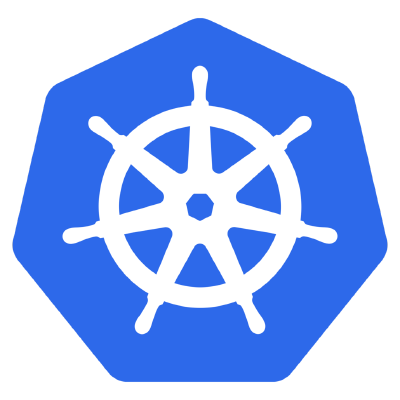 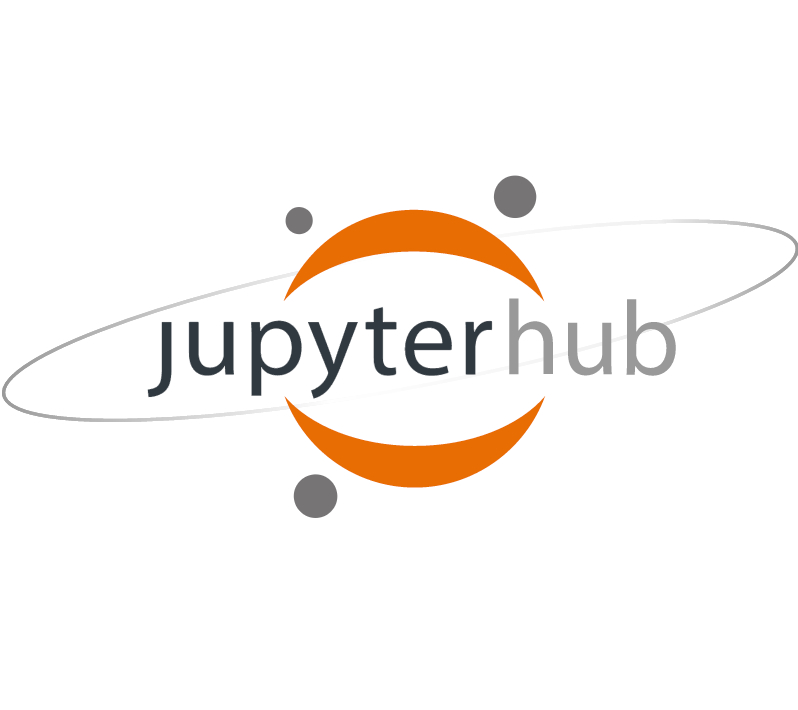 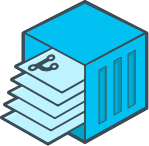 repo2docker: Creates reproducible containers from repositories
jupyterhub: Generates user sessions that serve these containers
Kubernetes: manages the computing infrastructure
EGI Binder: 
Provides an interface to create, share, and share the sessions
‹#›
EGI Binder service
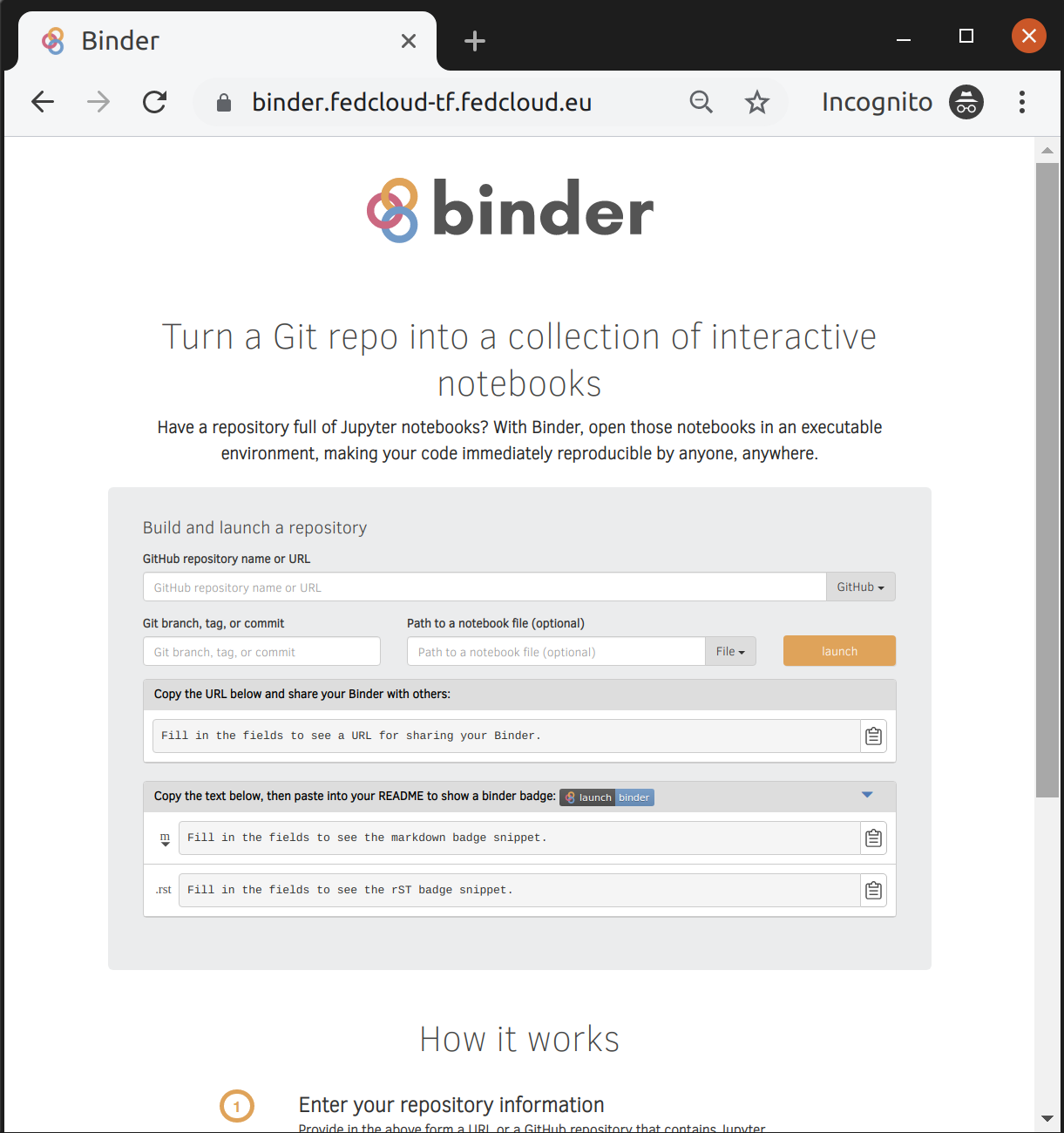 The service is available in Alpha mode for restricted users

Notebooks to reply in the service are limited to 1 CPU, 1GB RAM and 10GB of persistent storage per user

Production version is planned to be opened in late 2019
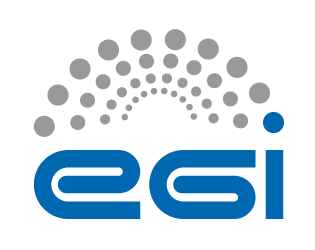 ‹#›
Overview of the hands-on
EGI Notebooks services
EGI Binder Notebooks
1. Edit the notebook1'. Download the ipynb file
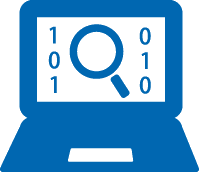 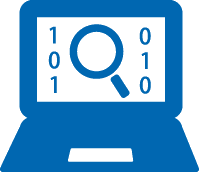 Re-execute
2. Create repository
2'. Upload ipynb file
2''. Add requirements.txt
GitHub
7. Provide GitHub project reference
Your repository
3. Specify the GitHub repo
6. Obtain GitHub project reference
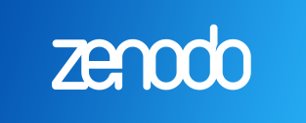 Fellow researchers
4. Generate a DOI (this is done by Zenodo)
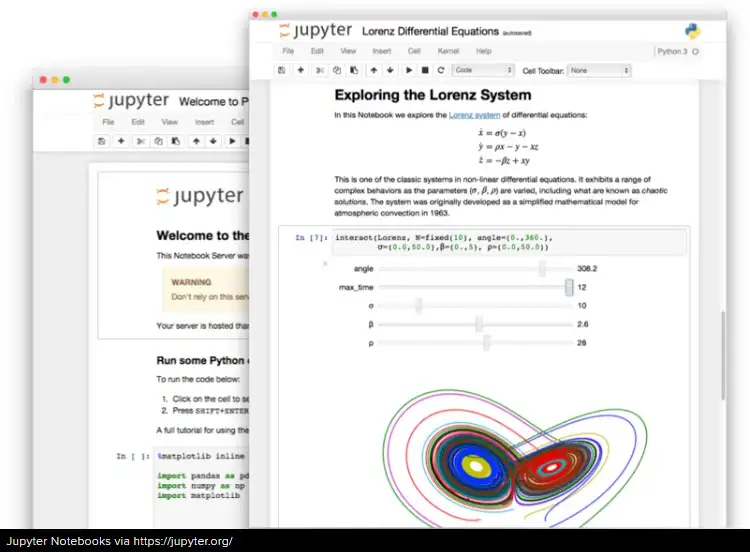 5. Discover Notebook(use DOI)
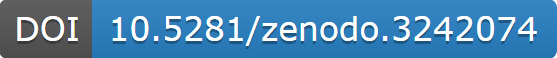 ‹#›
Some Binder examples
MyBinder gallery:
https://mybinder.readthedocs.io/en/latest/examples.html
LIGO sample notebook:
https://mybinder.org/v2/gh/minrk/ligo-binder/master?filepath=index.ipynb
R studio:
http://mybinder.org/v2/gh/binder-examples/r/master?urlpath=rstudio
CMS Open Data:
https://mybinder.org/v2/gh/cms-opendata-education/cms-online-notebooks-for-binder/master
19. 03. 29.
‹#›
Hands-on
Create your first shareable Binder notebook
‹#›
Create your first shareable Binder notebook
Go to https://training.notebooks.egi.eu
Go to the training-binder folder
Download the notebook 00-first-notebook to your laptop
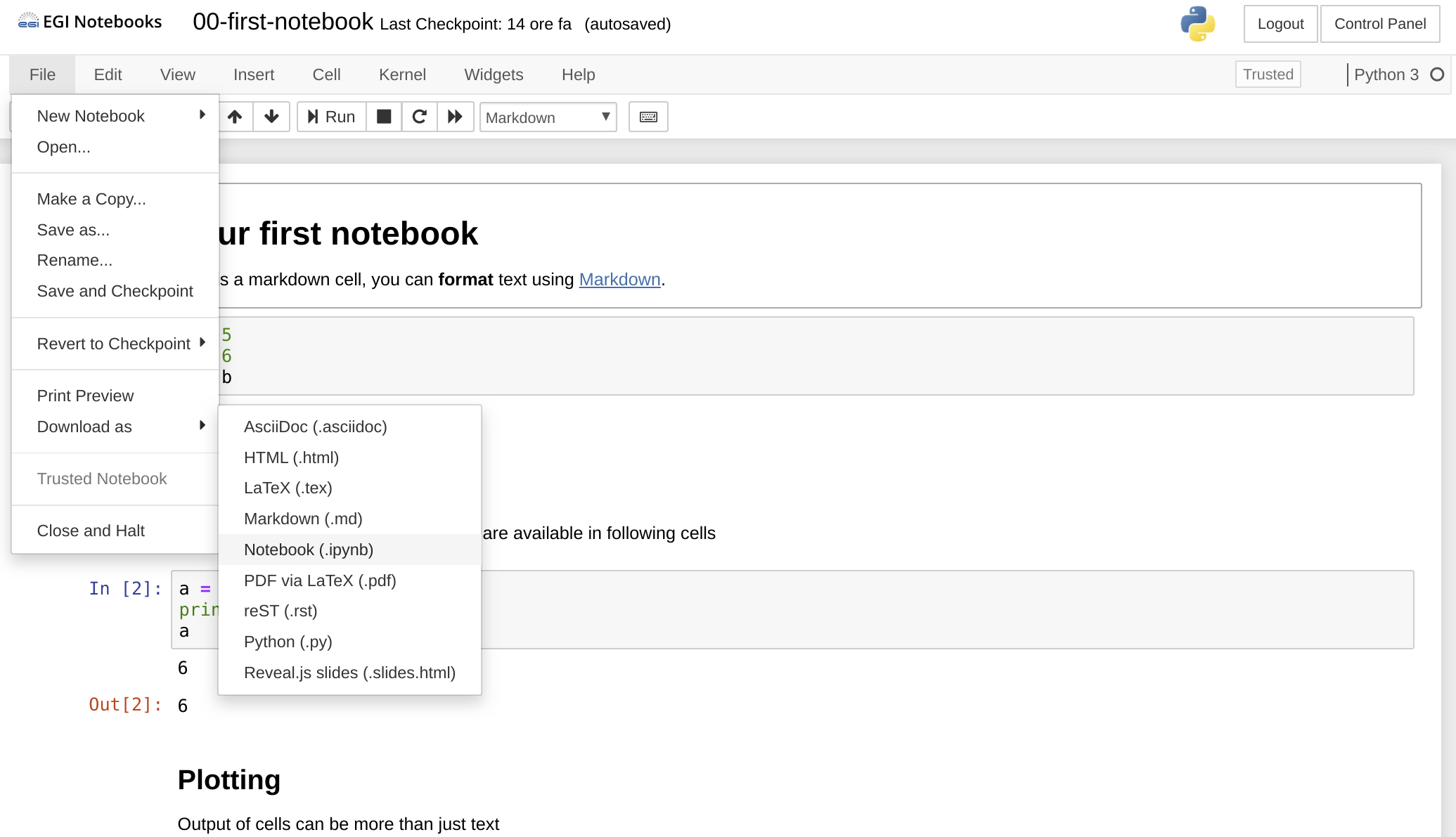 ‹#›
Sign up for a GitHub account (if you don't have it!)
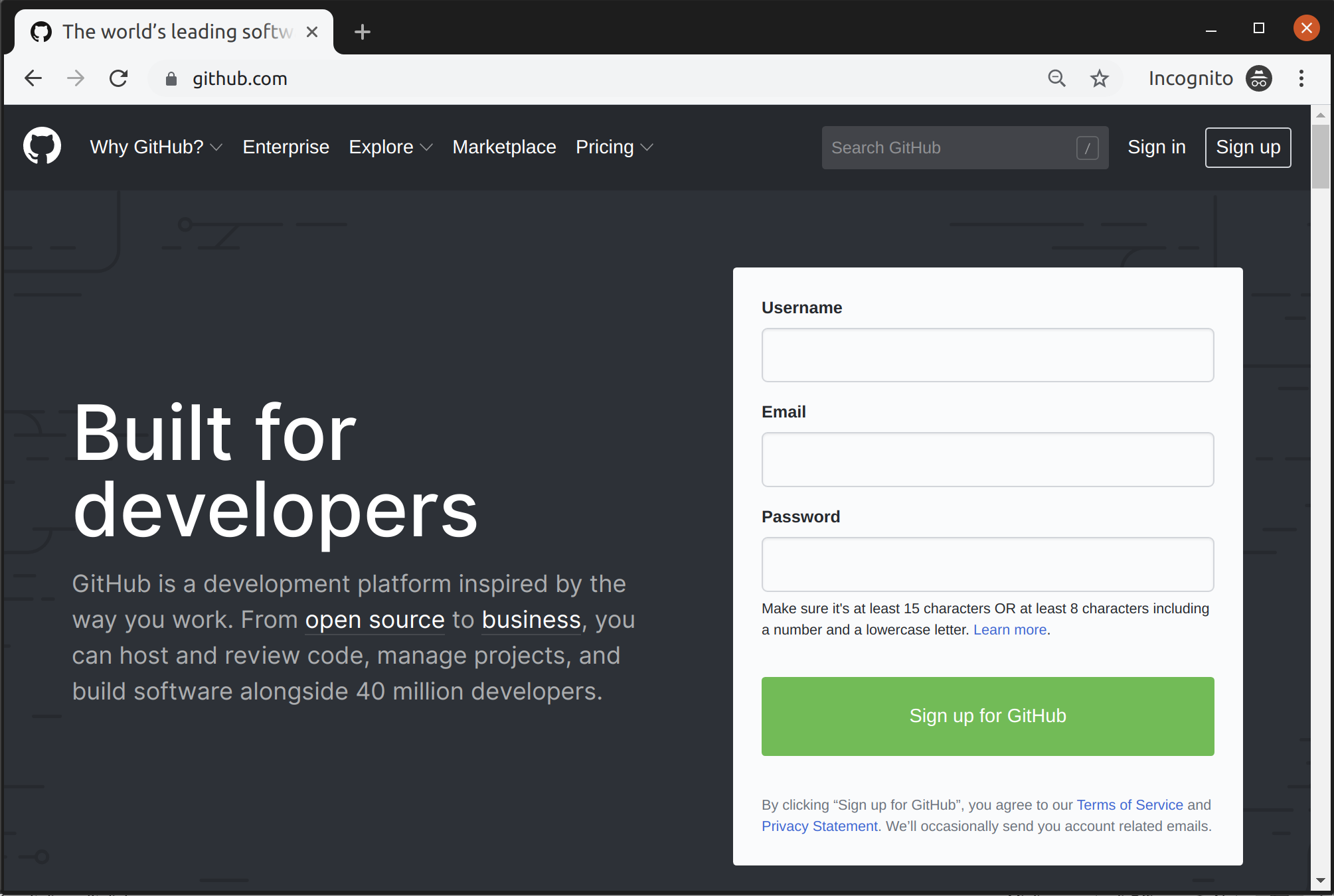 Sign-up if you don’t have an account already. 
Only requires a valid email
‹#›
Create a new repository on GitHub
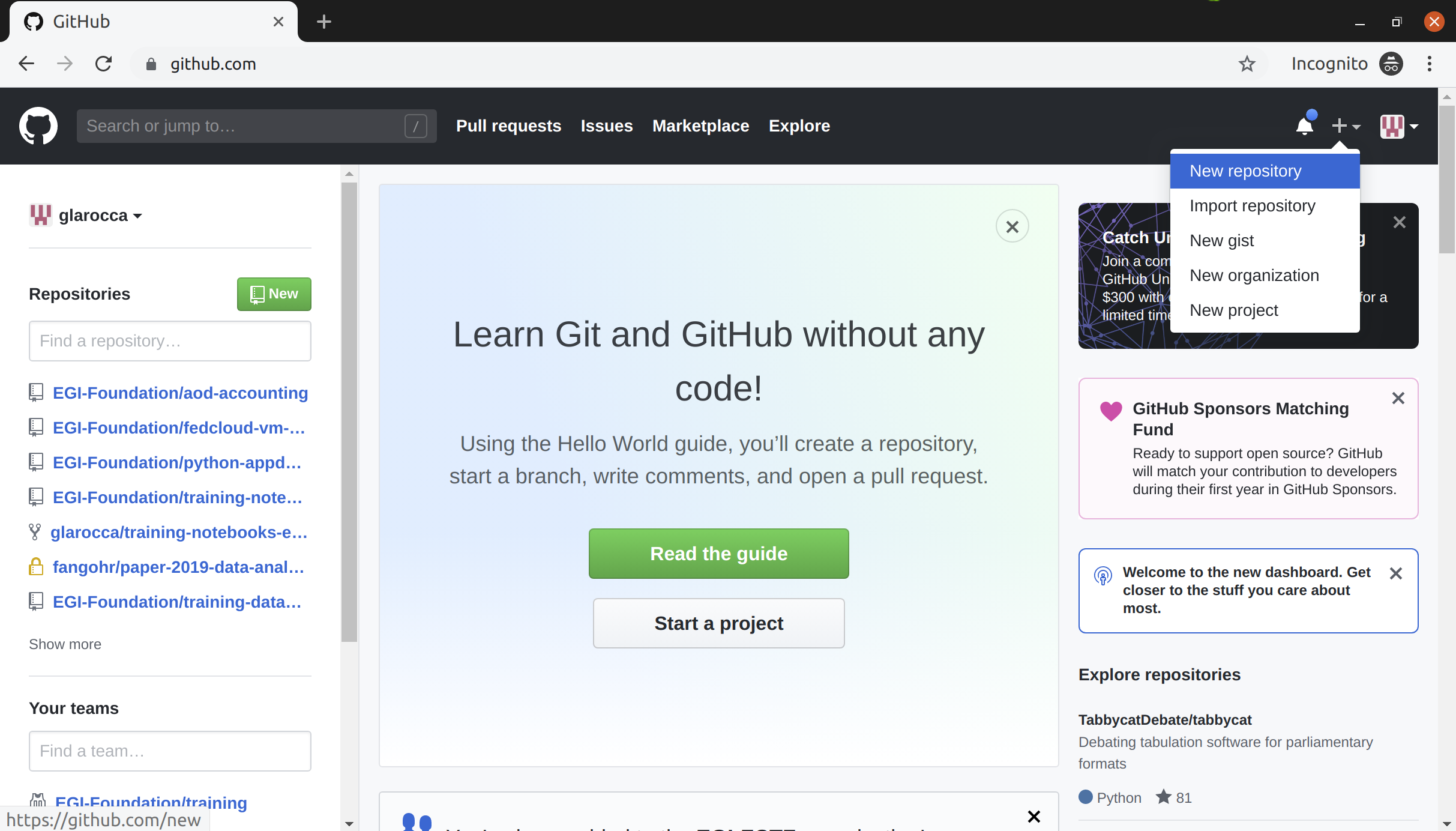 ‹#›
Create a new repository on GitHub (cont.)
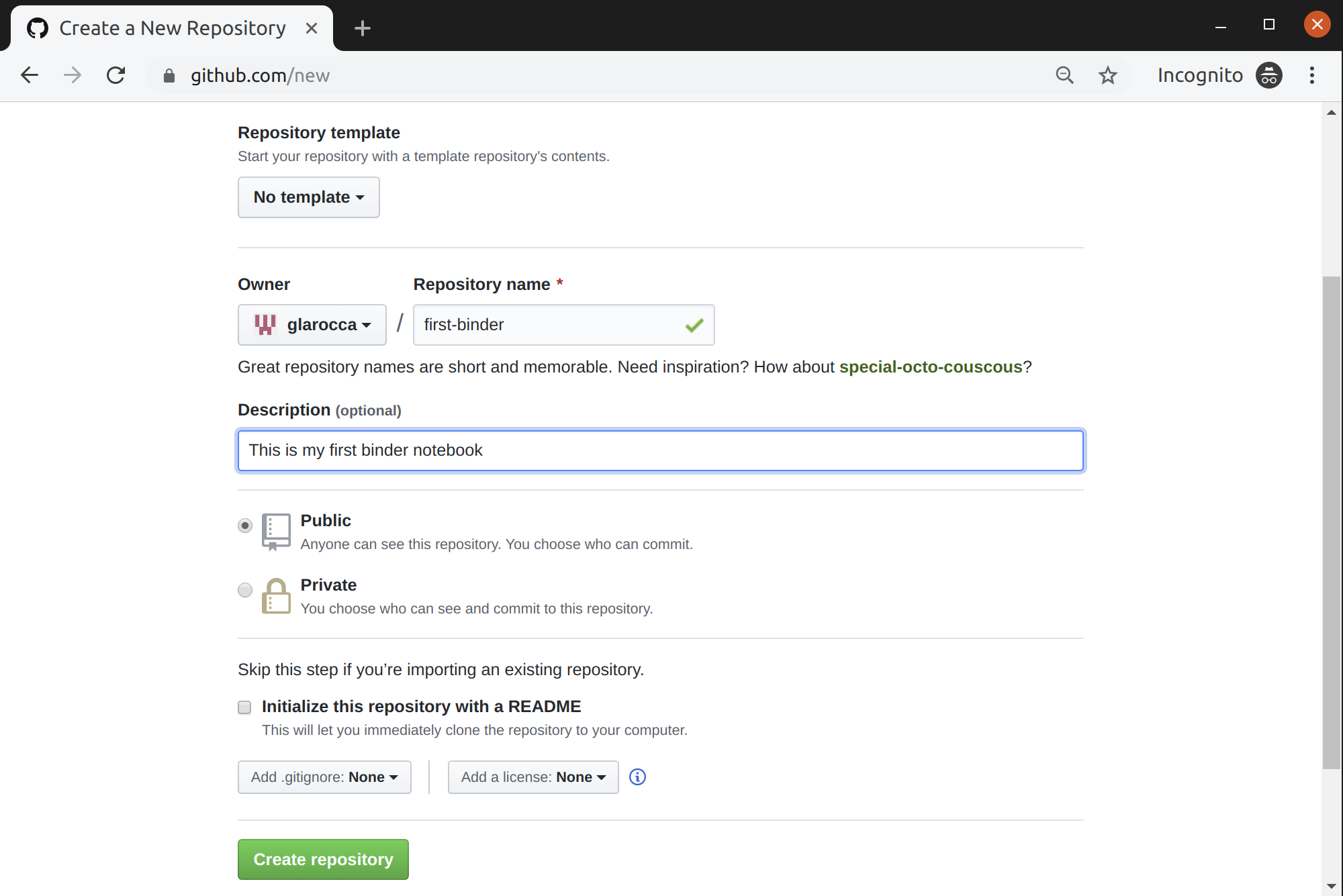 ‹#›
Upload your notebook (00-first-notebook)
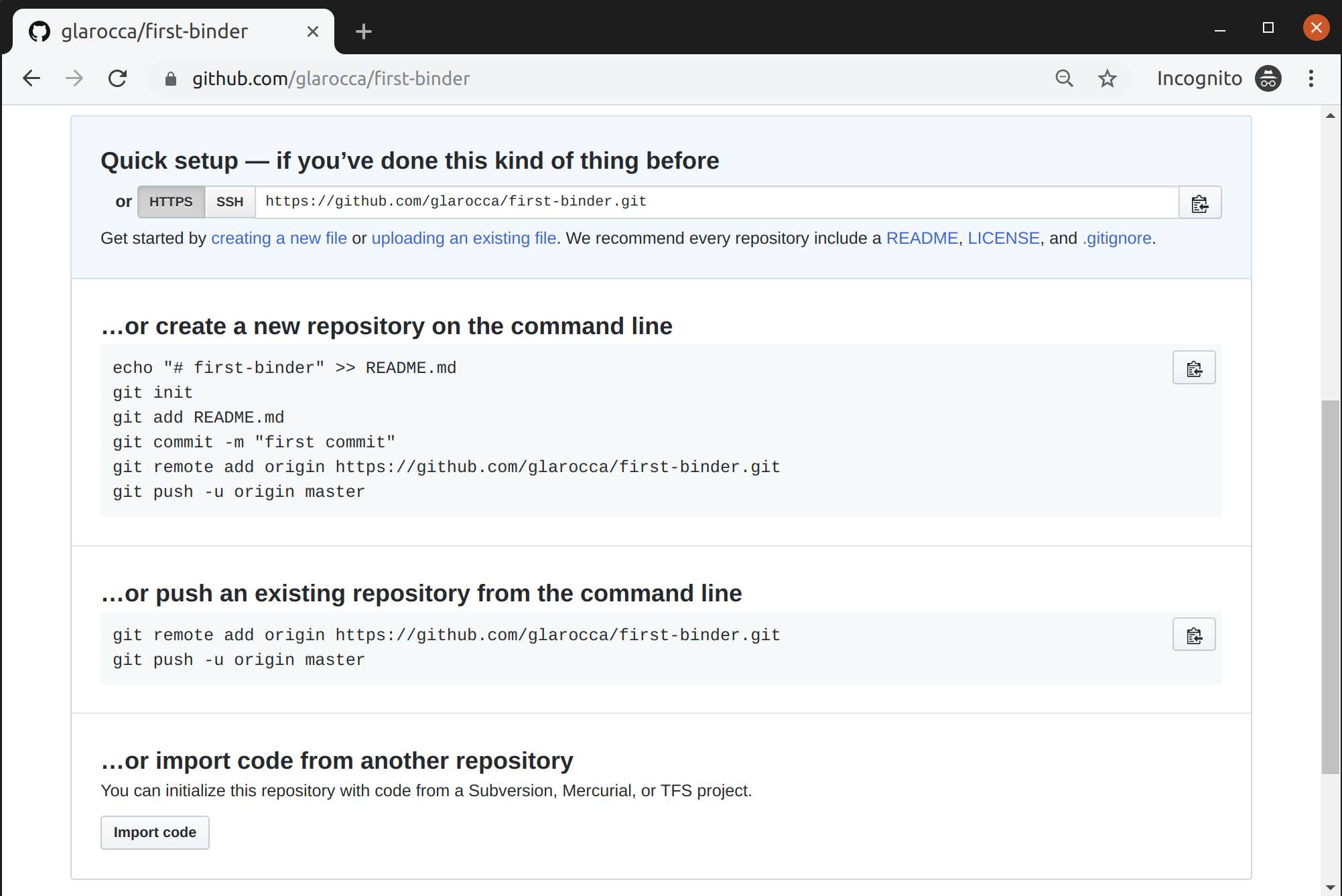 ‹#›
Add missing requirements in the GitHub repo
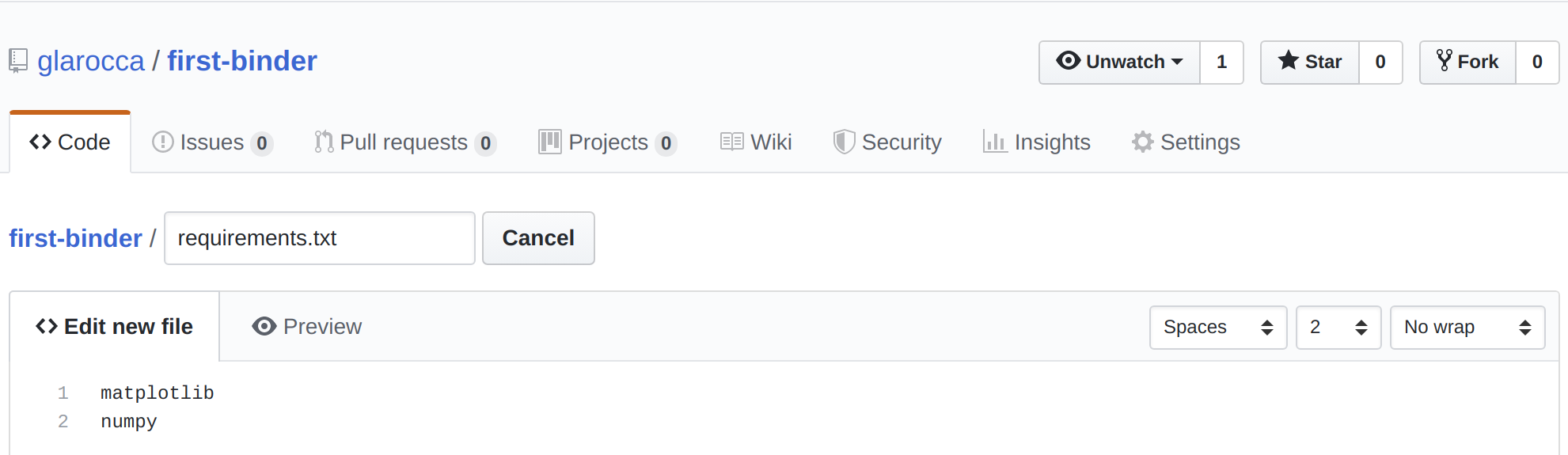 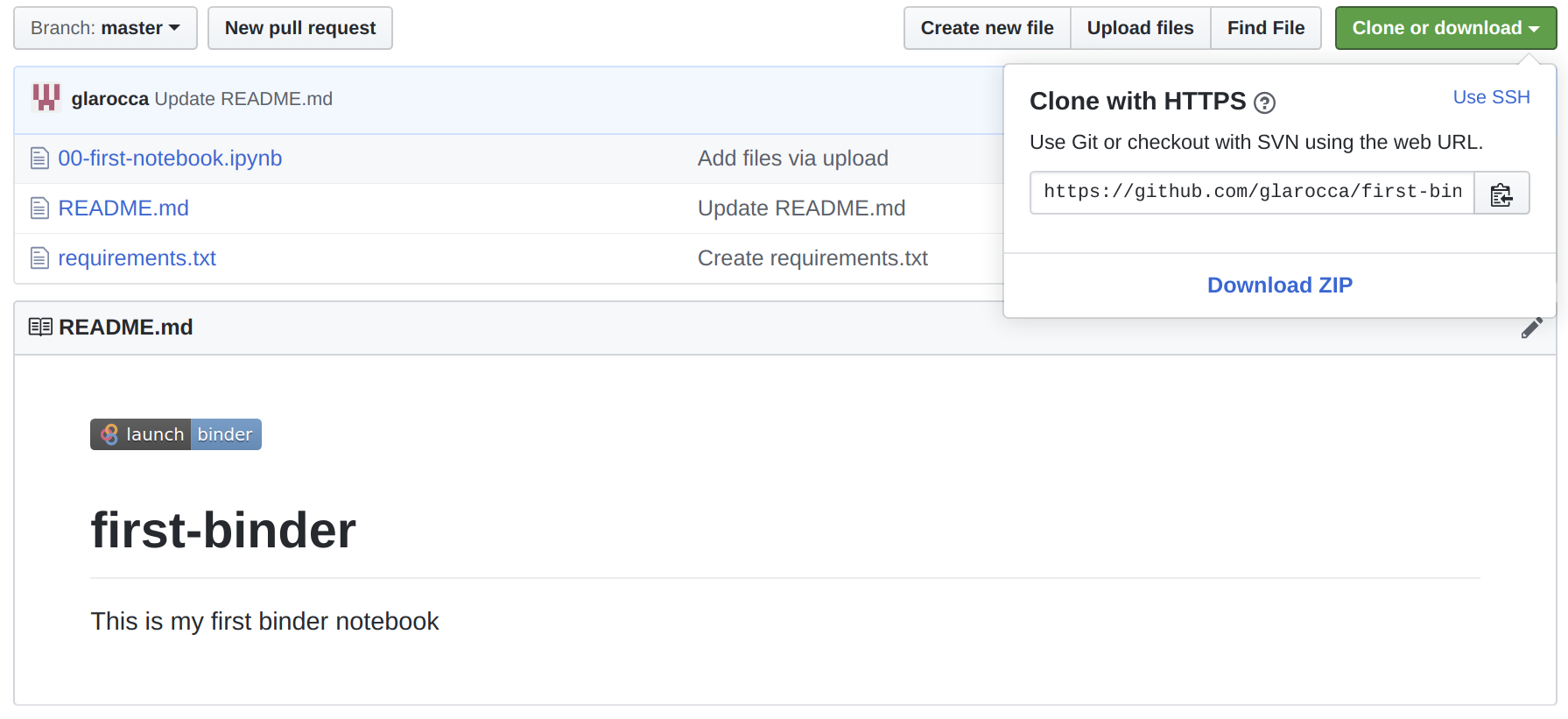 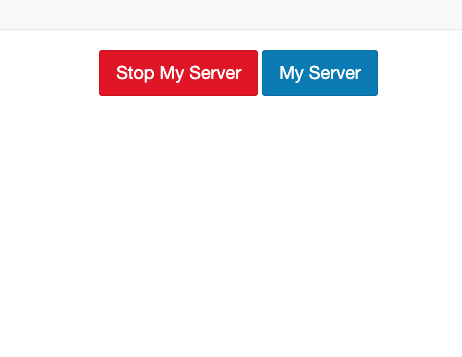 Go to https://cs3.fedcloud-tf.fedcloud.eu/hub/home and stop your server before retry!
‹#›
Share your GitHub repo on Zenodo
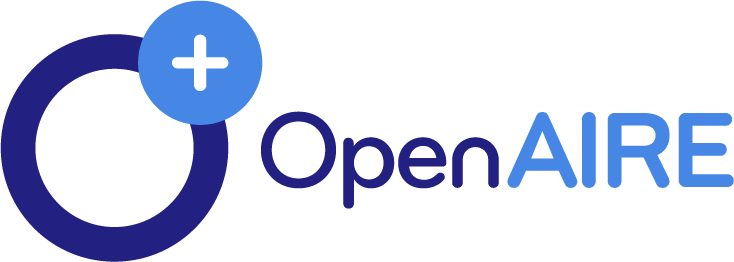 Login to Zenodo - https://zenodo.org with your GitHub account
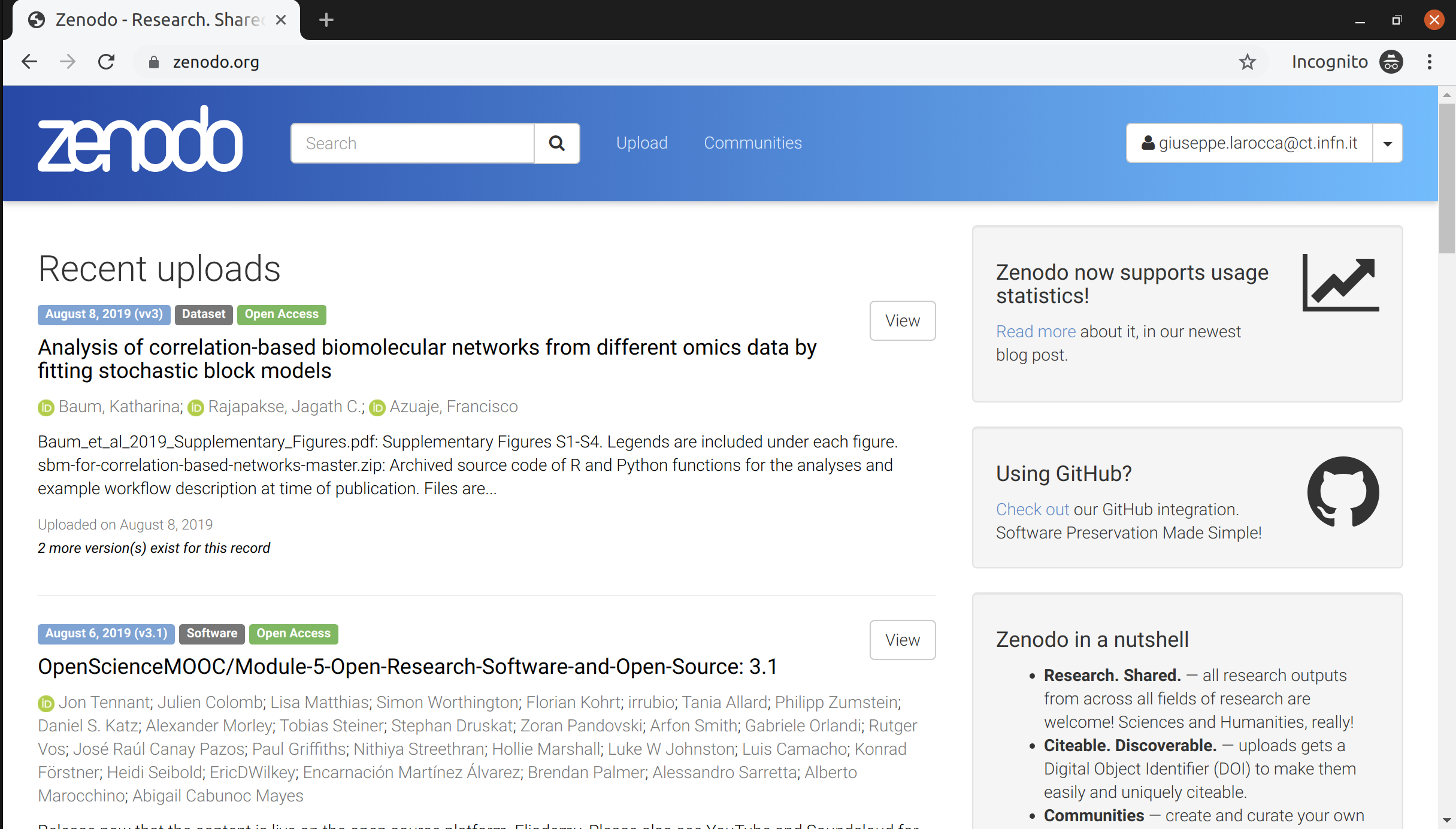 ‹#›
Enable your GitHub repository at Zenodo
Select the repo to enable from the Repositories list
Enable the repo (click ON)
Click on the GitHub repo link
Create a release
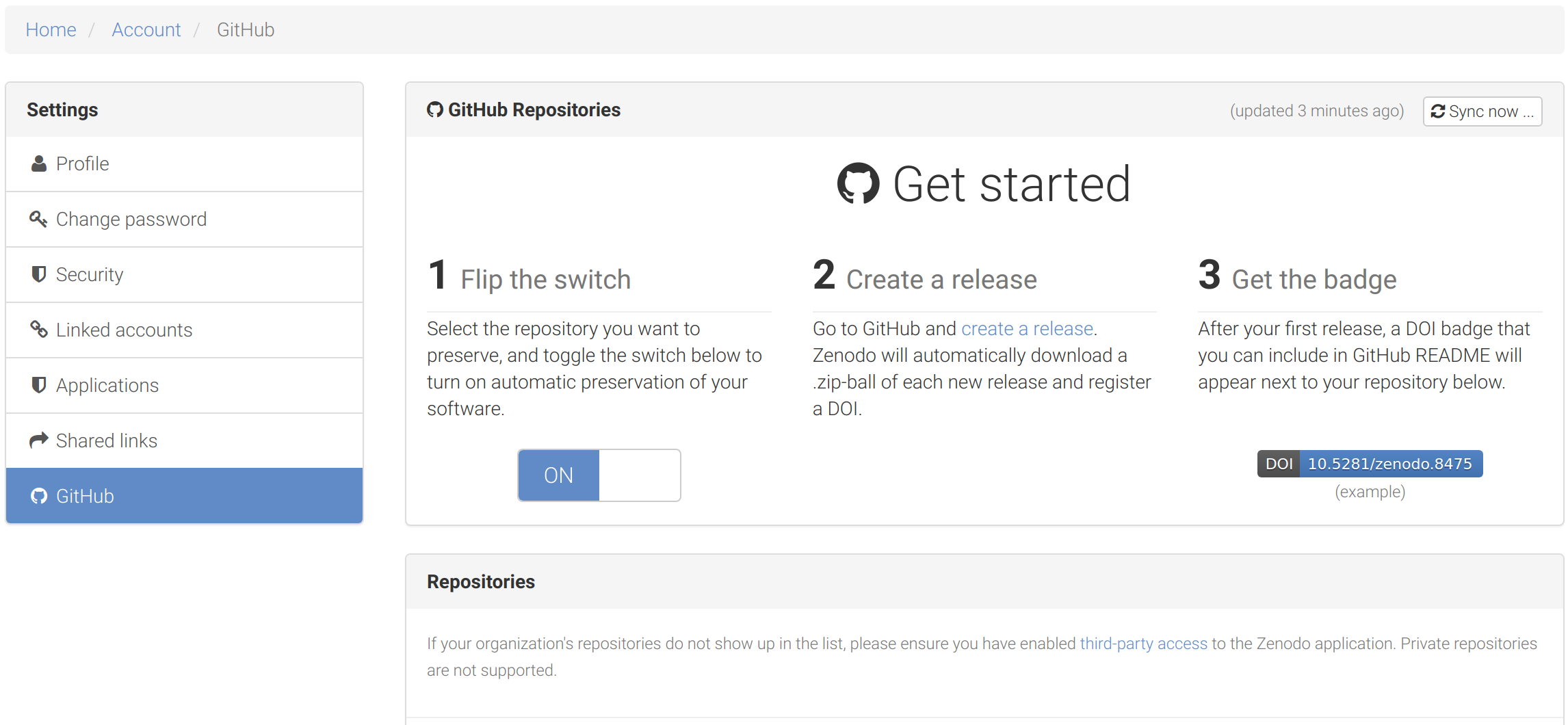 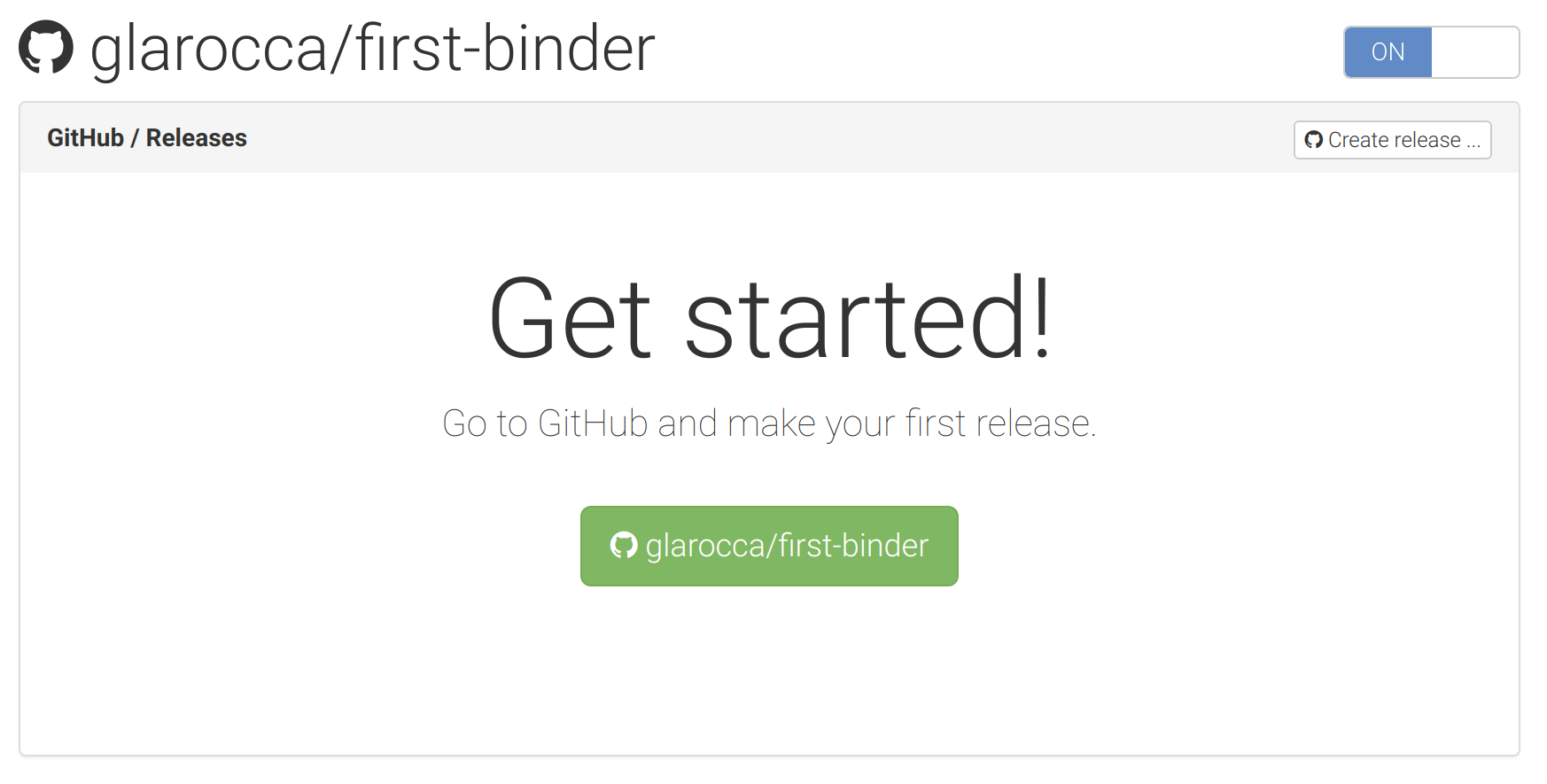 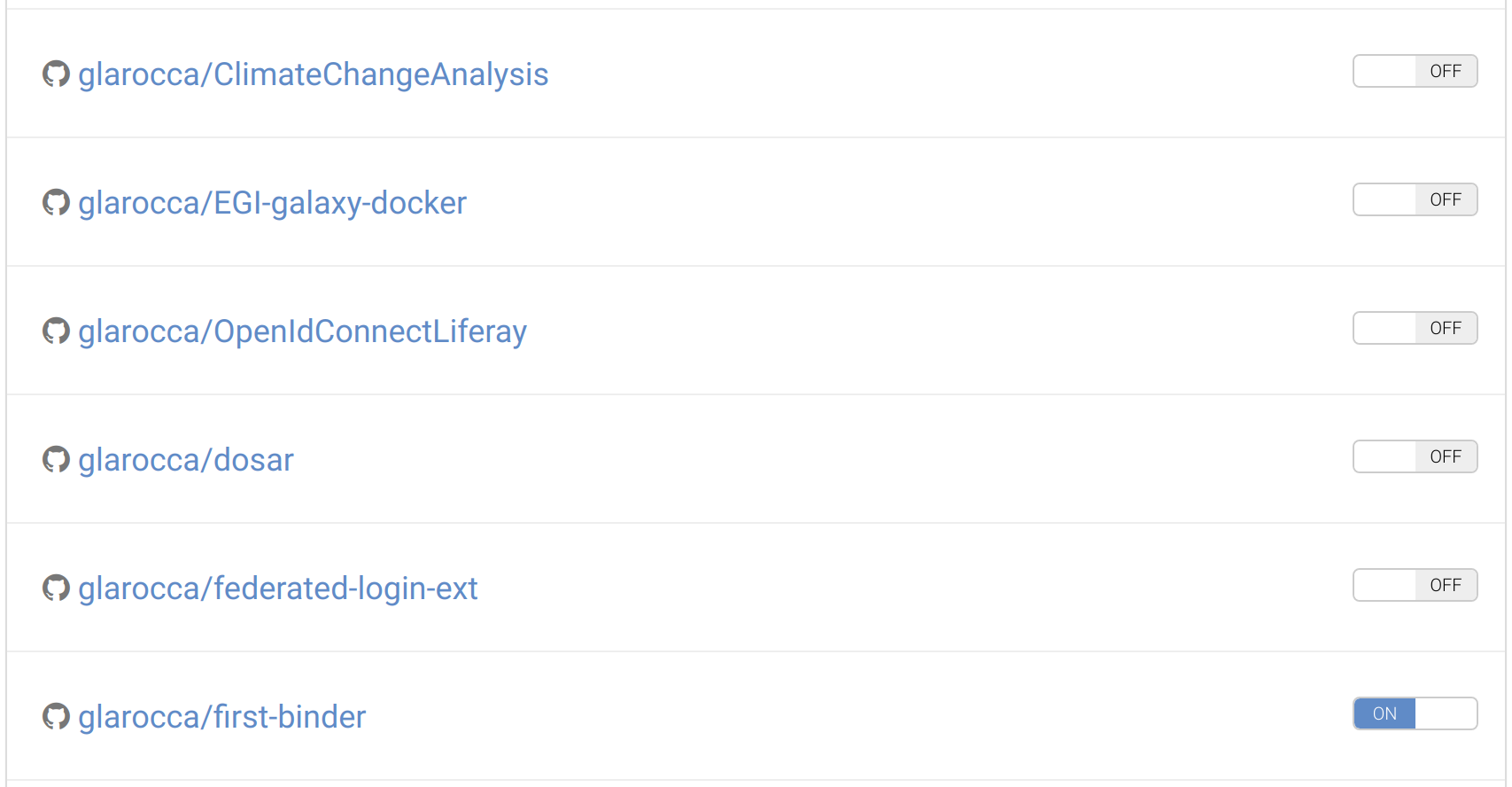 ‹#›
Create a release for your GitHub repo
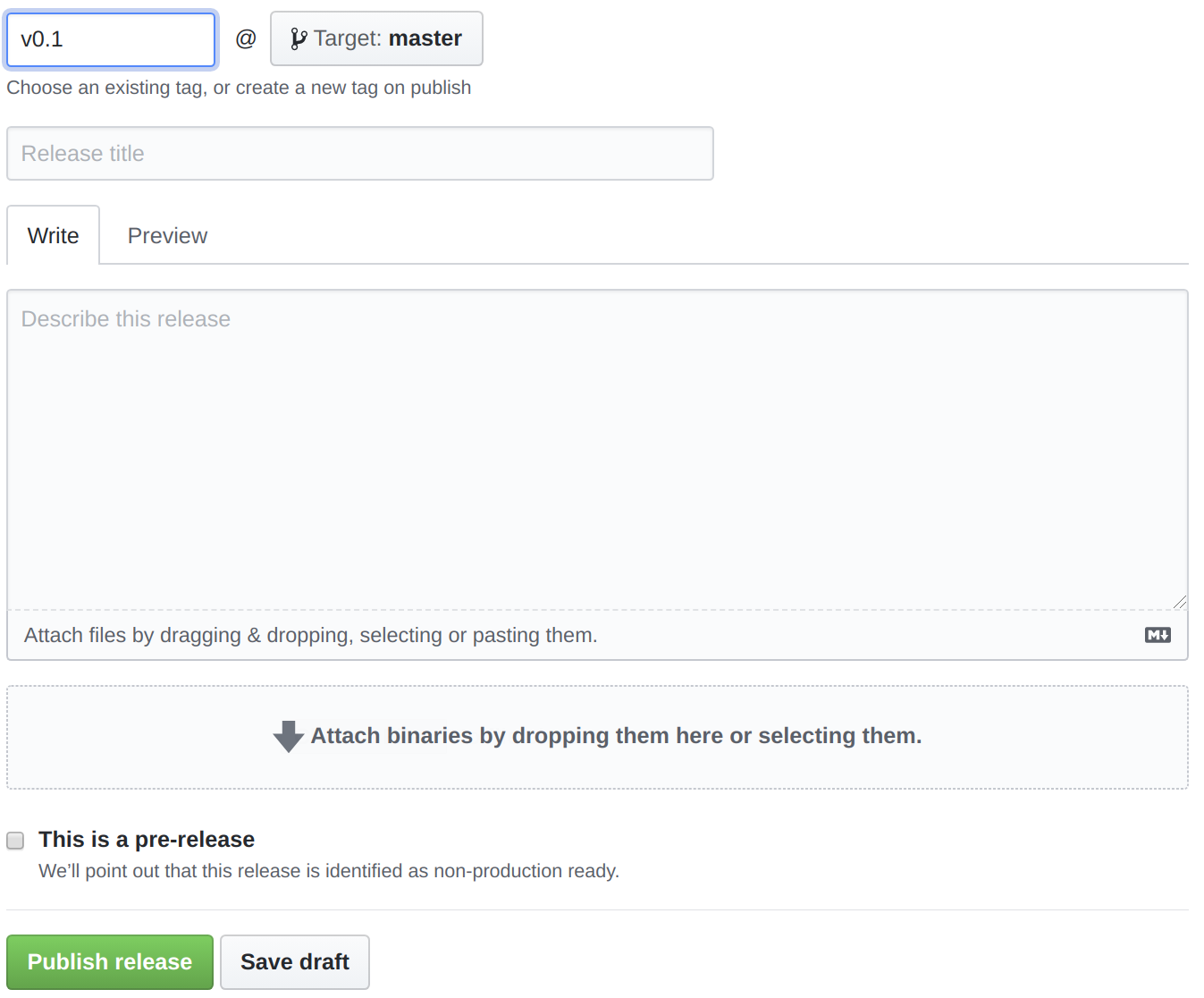 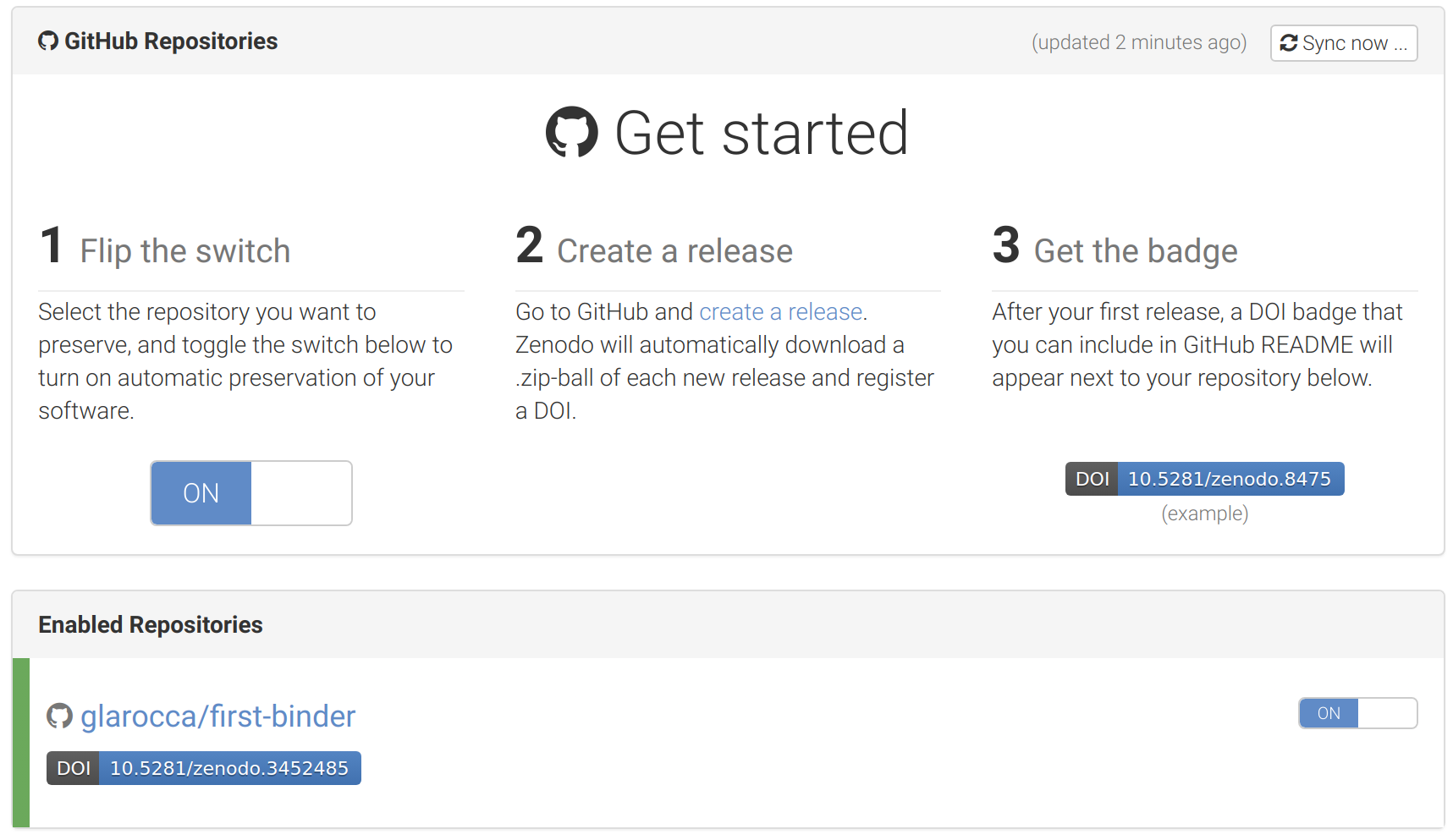 ‹#›
Search your GitHub repo in Zenodo
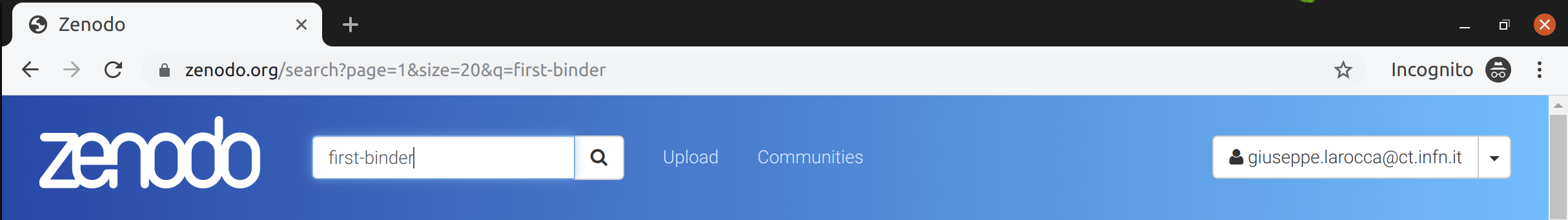 v
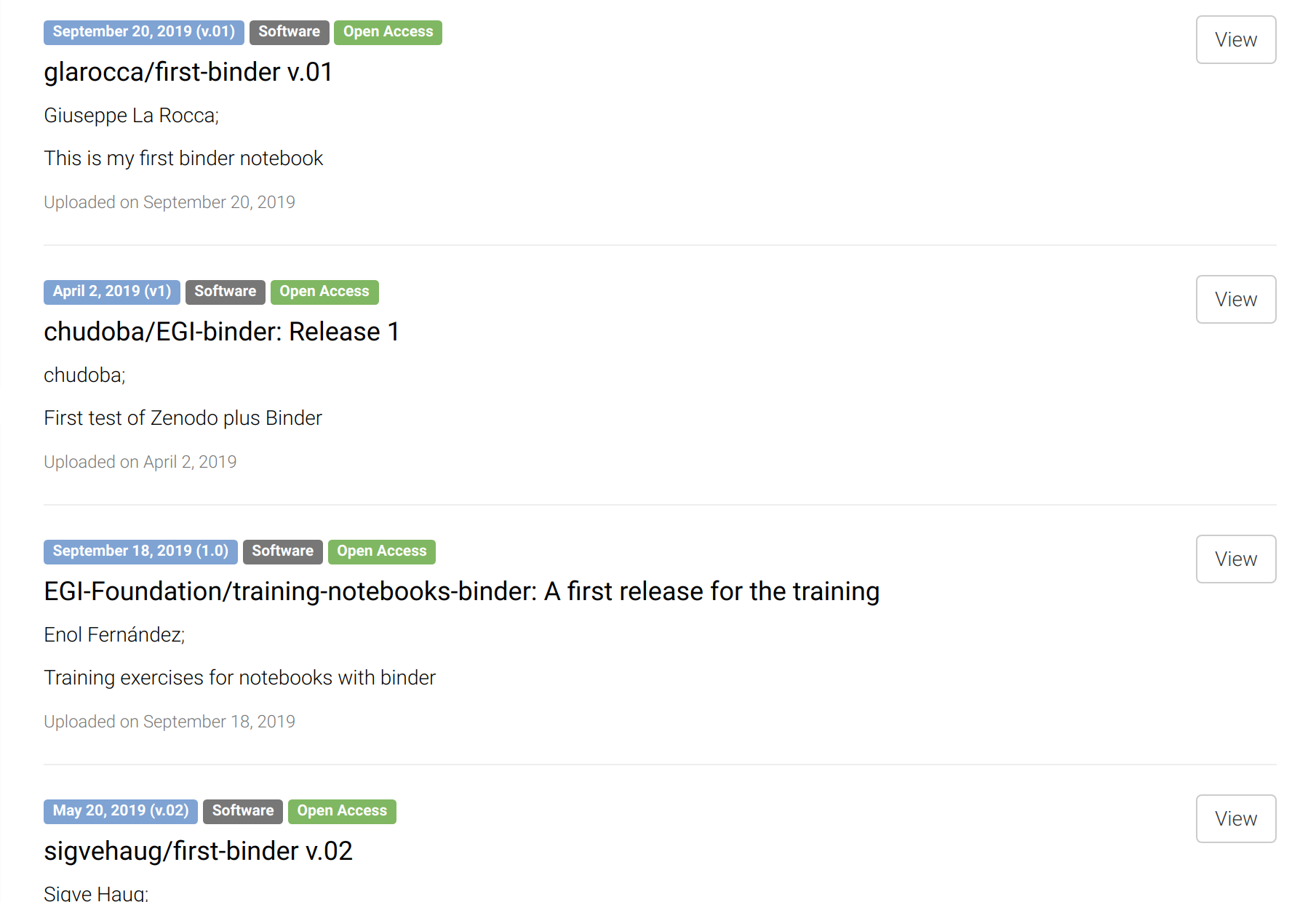 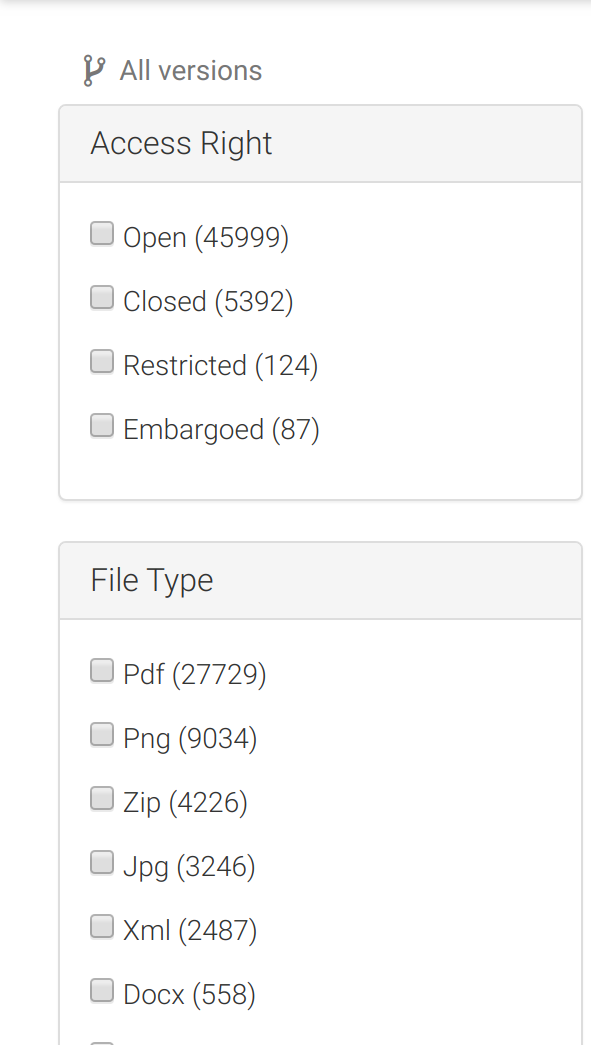 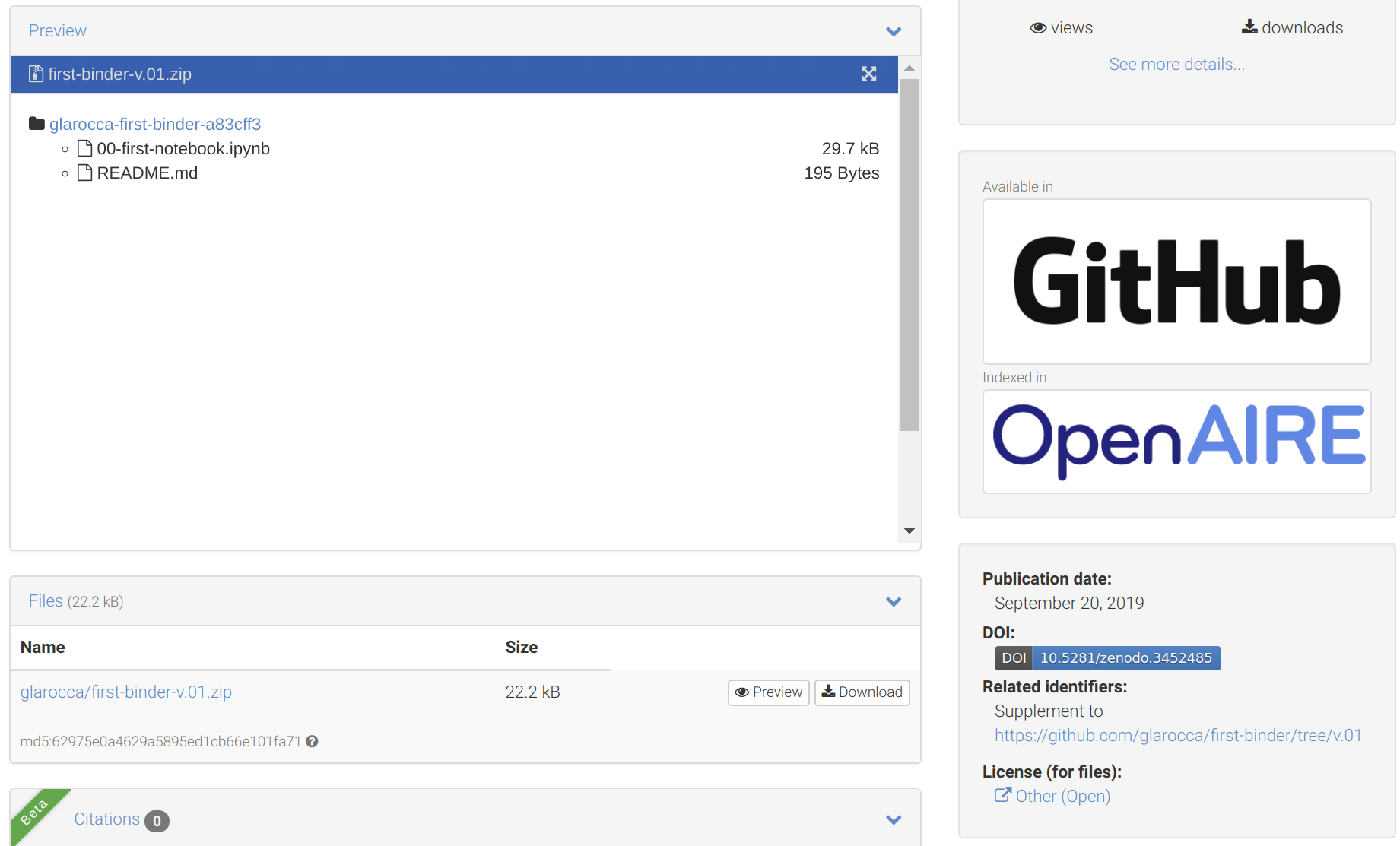 COPY
‹#›
Reproduce your analysis with Binder
WARNING: 
Registration of the DOI can take up to 10 minutes
Binder has to wait until registration is finished.

To check whether the DOI is resolved, please use the website: https://dx.doi.org/
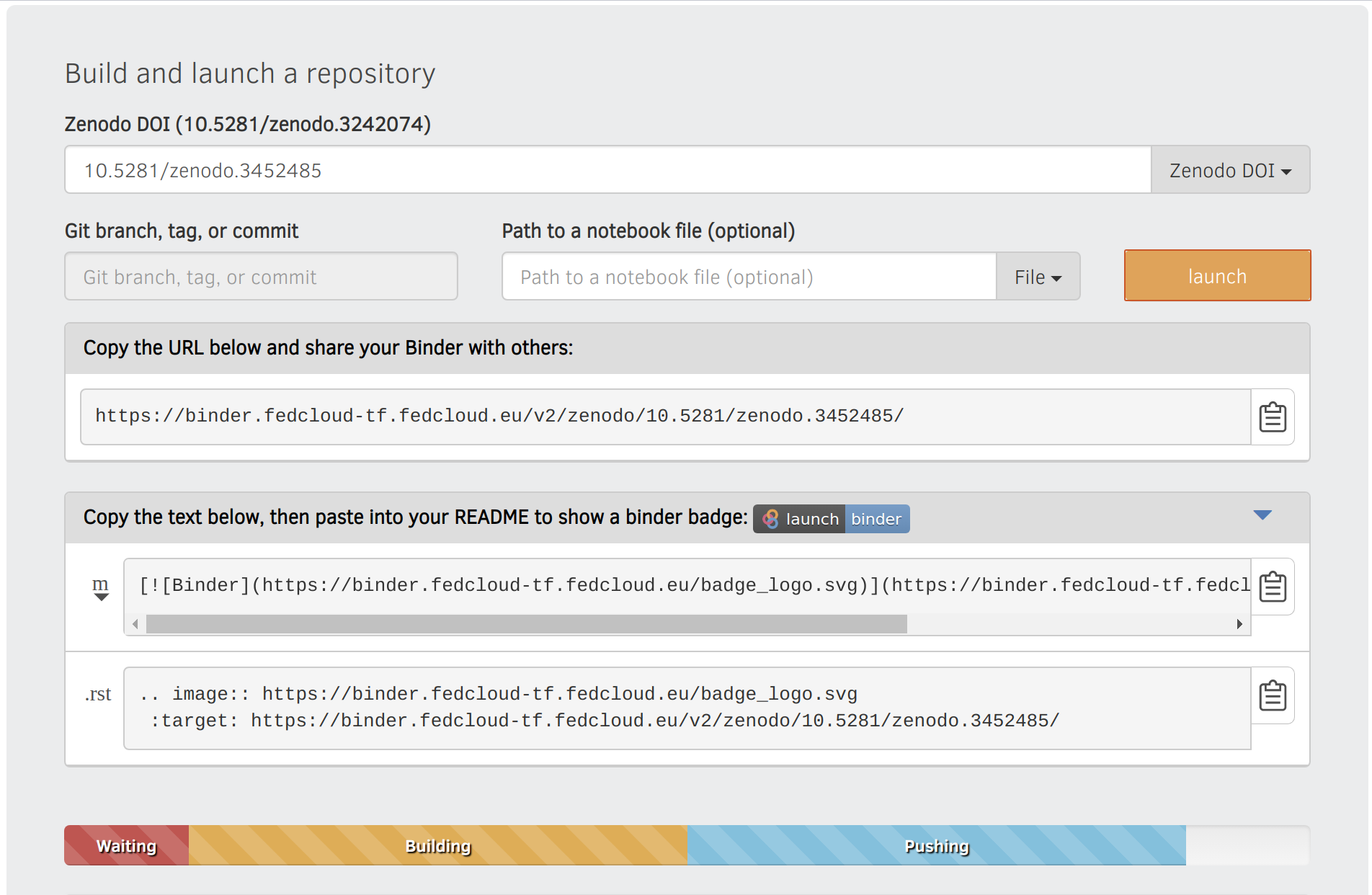 Create a LaunchBinder button in your repo
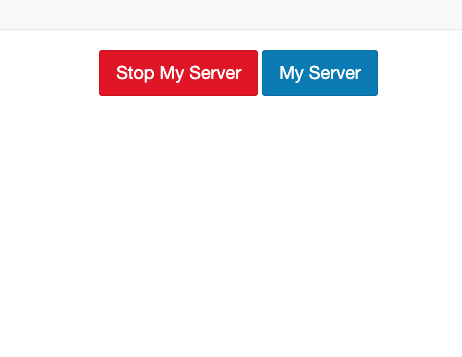 Go to https://cs3.fedcloud-tf.fedcloud.eu/hub/home and stop your server before retry!
‹#›
Hands-on summary
EGI Notebooks services
EGI Binder Notebooks
1. Edit the notebook1'. Download the ipynb file
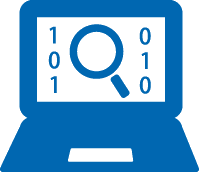 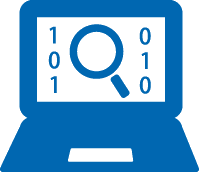 Re-execute
2. Create repository
2'. Upload ipynb file
2''. Add requirements.txt
GitHub
7. Provide GitHub project reference
Your repository
3. Specify the GitHub repo
6. Obtain GitHub project reference
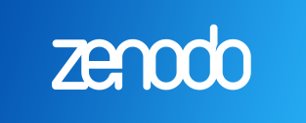 Fellow researchers
4. Generate a DOI (this is done by Zenodo)
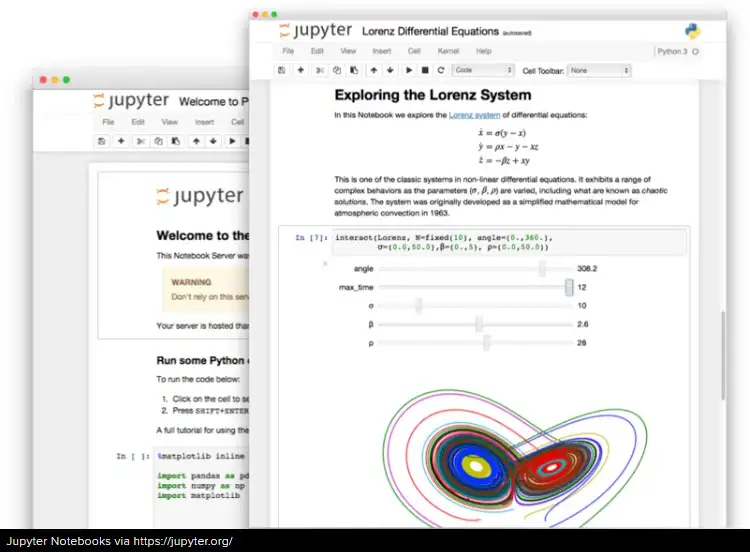 5. Discover Notebook(use DOI)
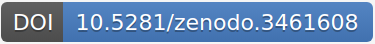 ‹#›
Working with big data
EGI Notebooks integrated with DataHub
‹#›
Data management
Big dataaccessed via EGI DataHub
EGI Notebooks
EGI Binder
1. Perform data analysis and visualisation with big Data
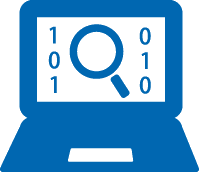 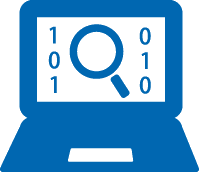 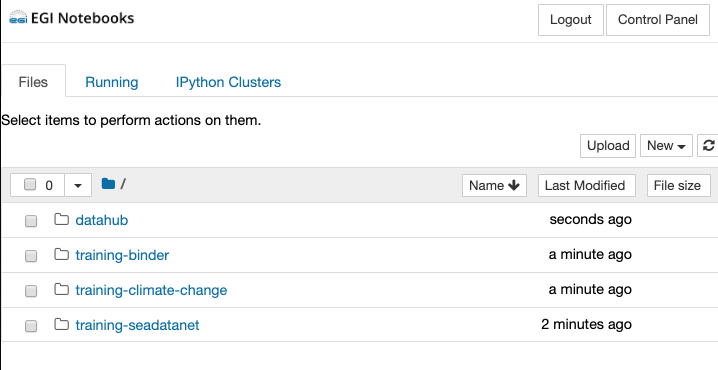 GitHub
6. Reproduce analysis with big data
Your repository
2. Publish  notebook and Generate DOI
5. Resolve DOI to Notebook and Data
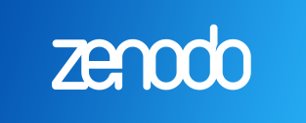 3. Cite DOI 
in publication
Fellow researchers
4. Discover DOI
Journal paper
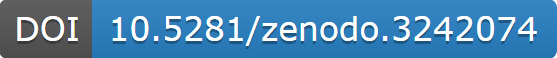 ‹#›
The problem we want to address
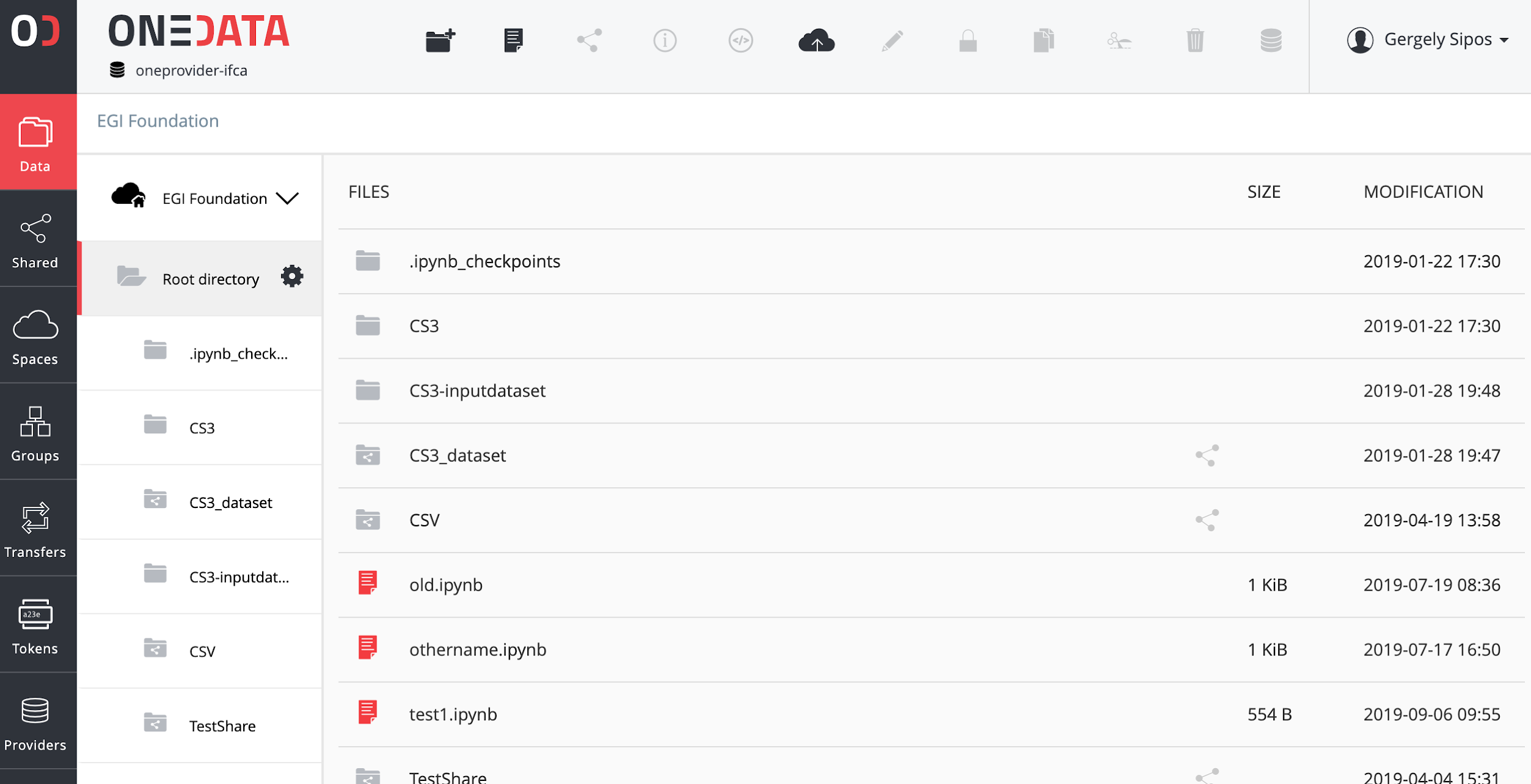 Cloud provider: 
Physical storage for files
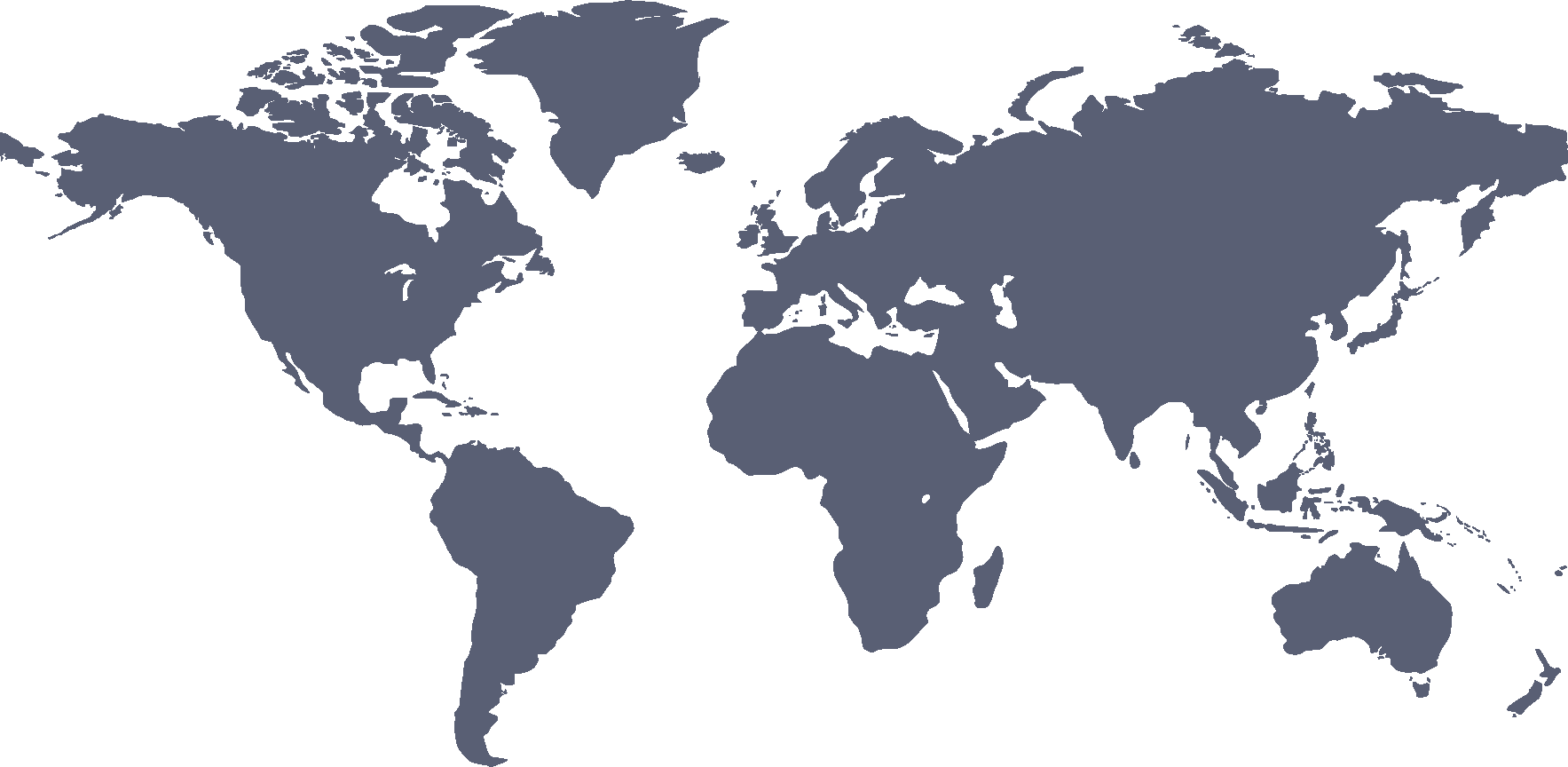 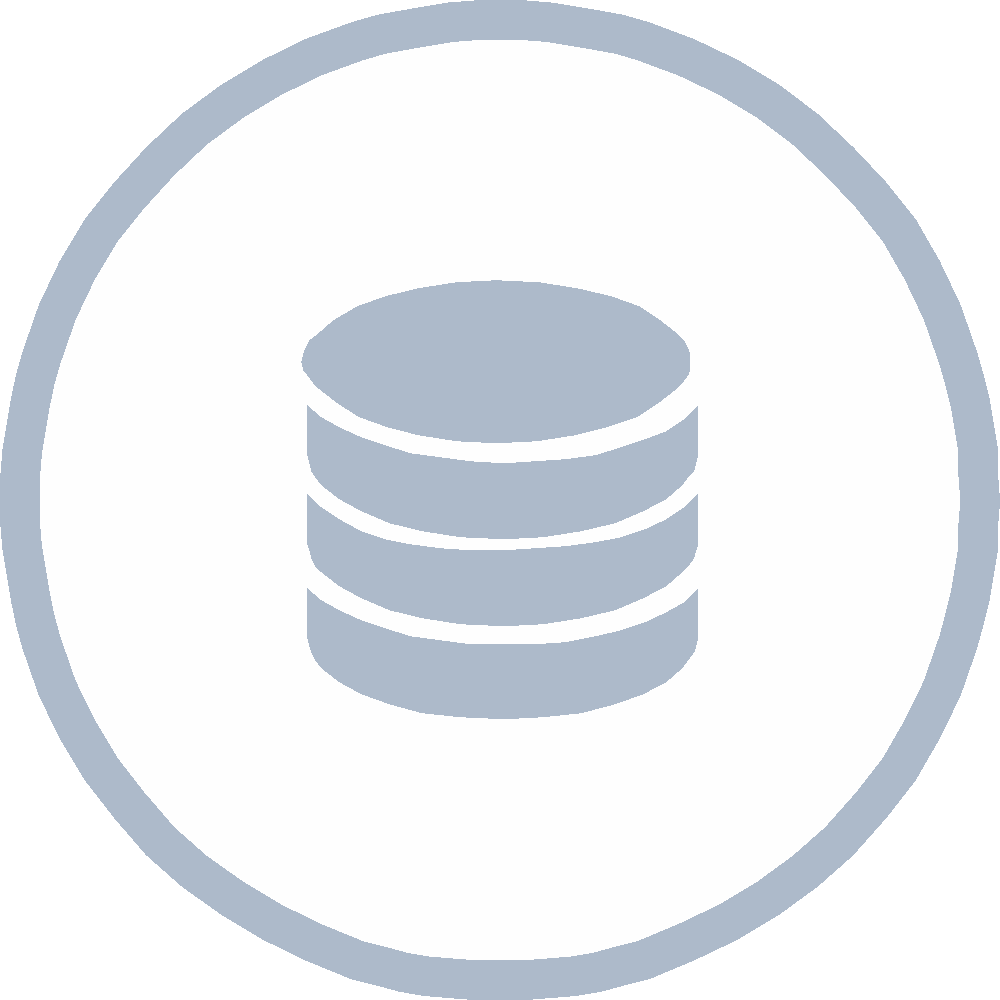 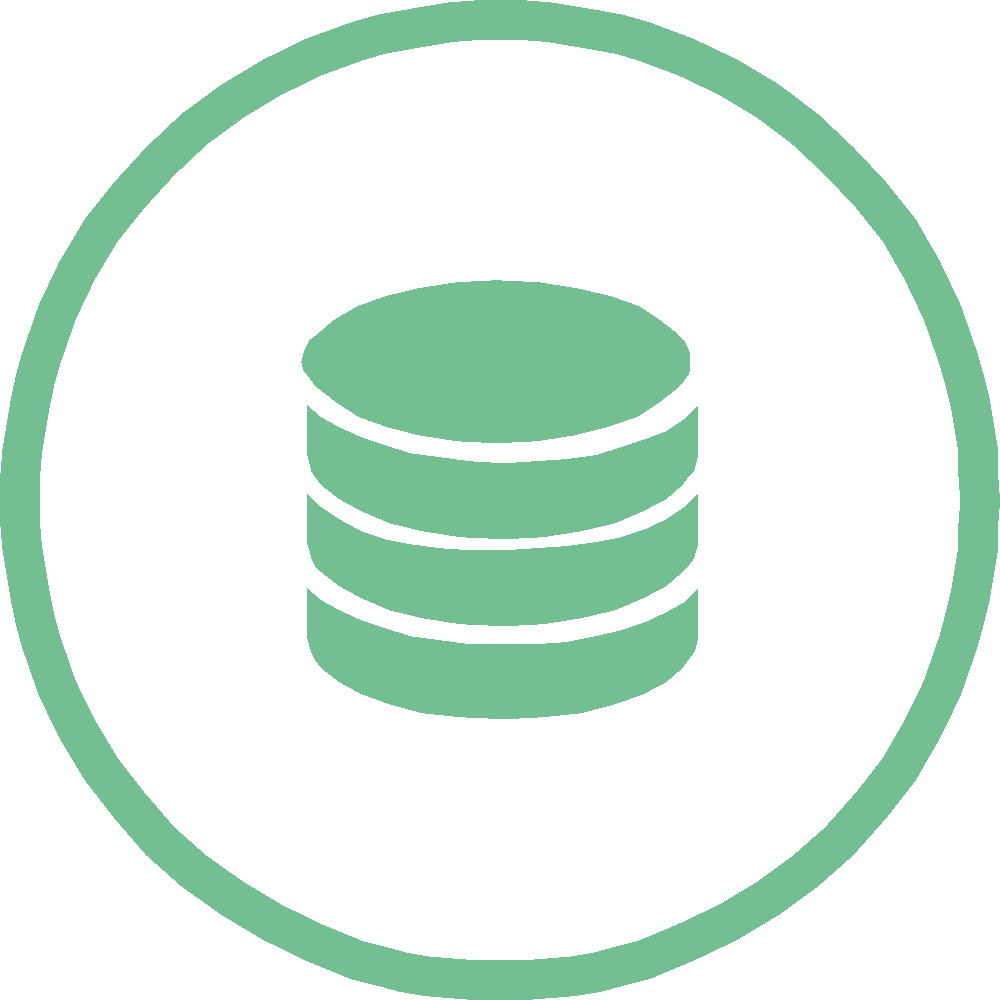 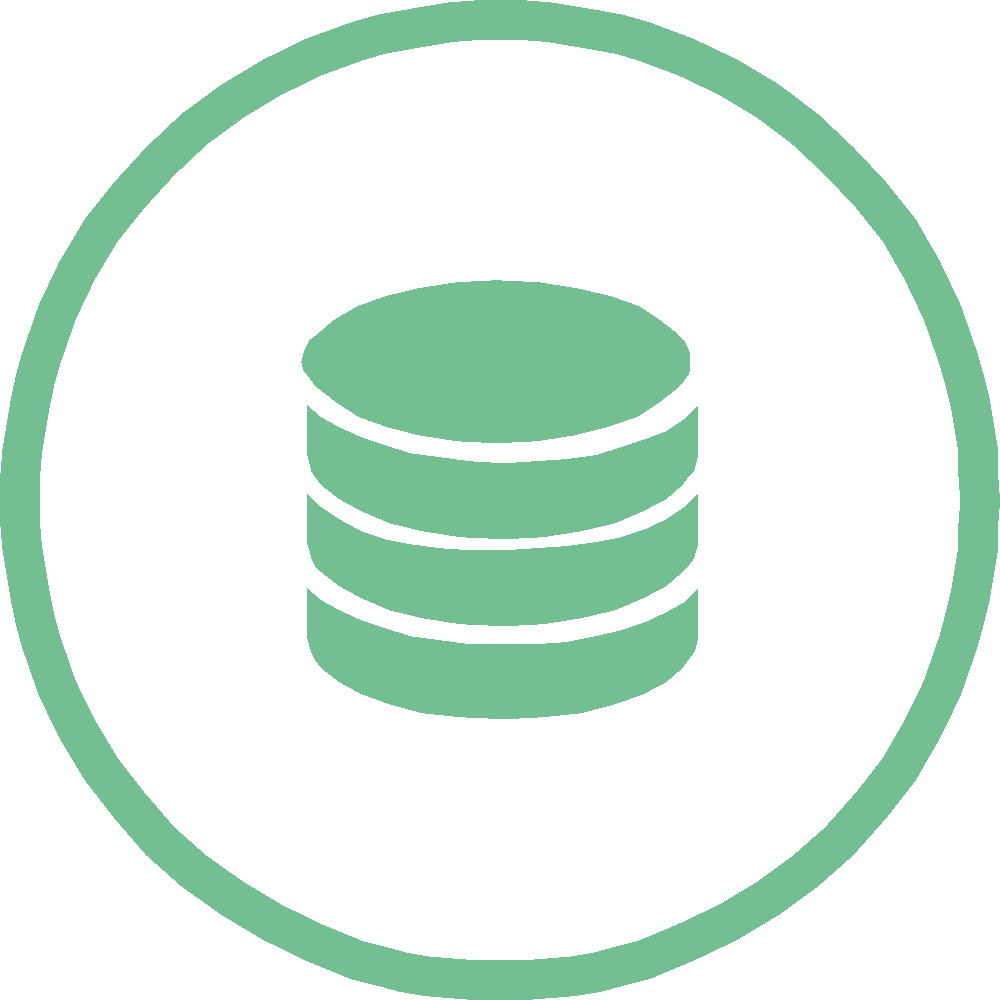 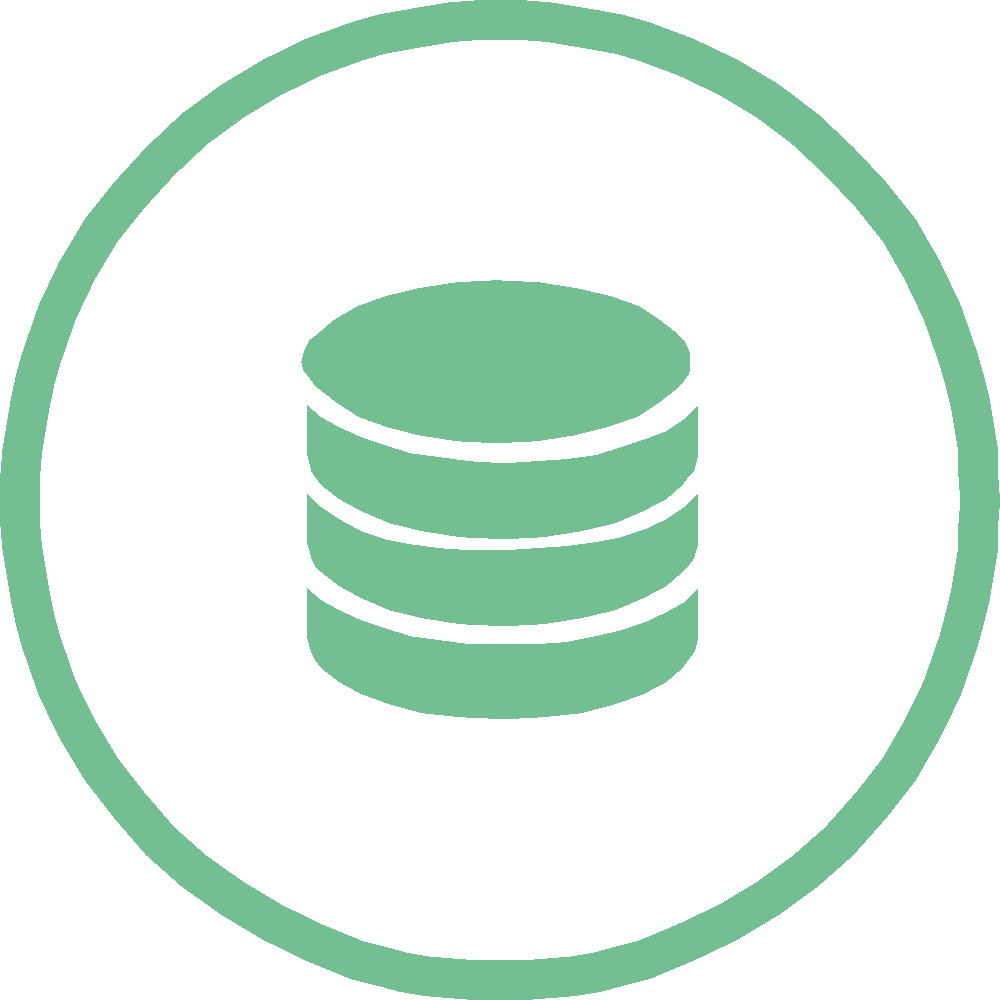 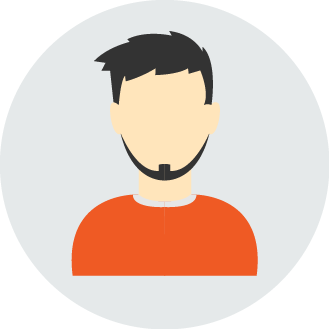 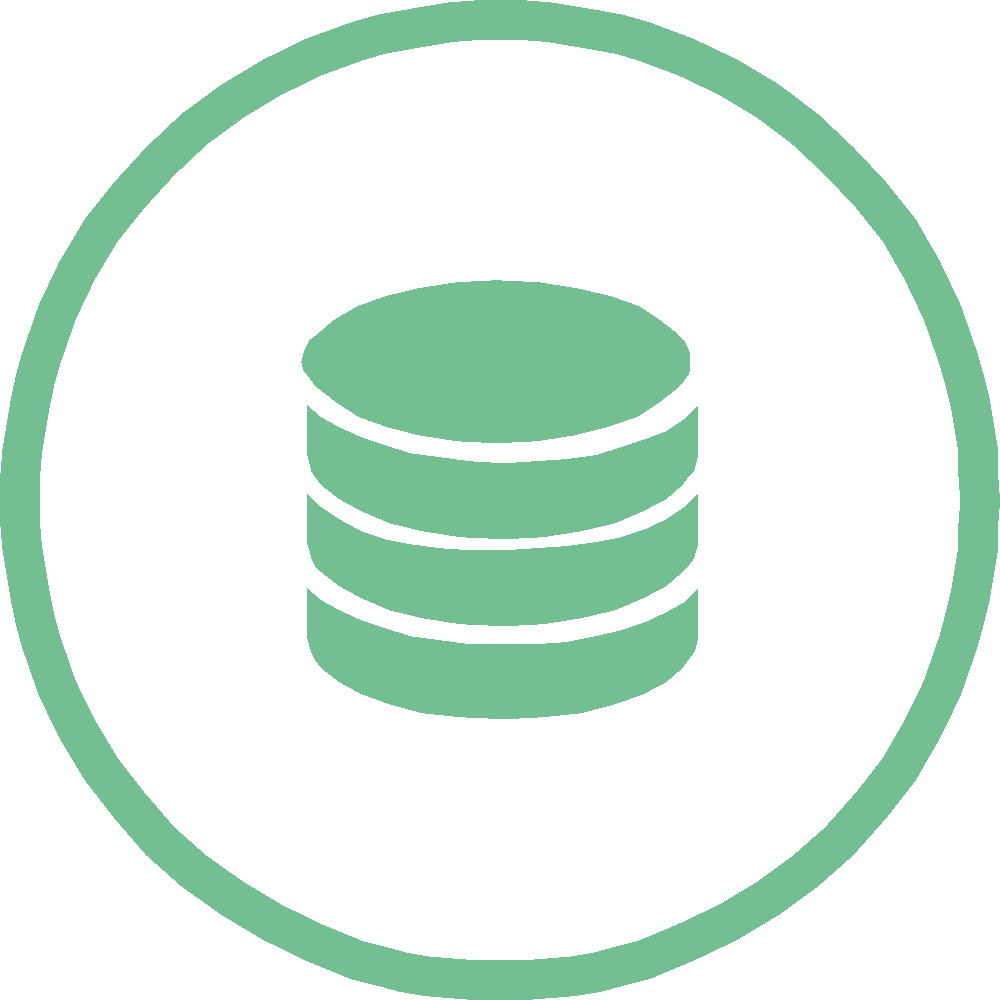 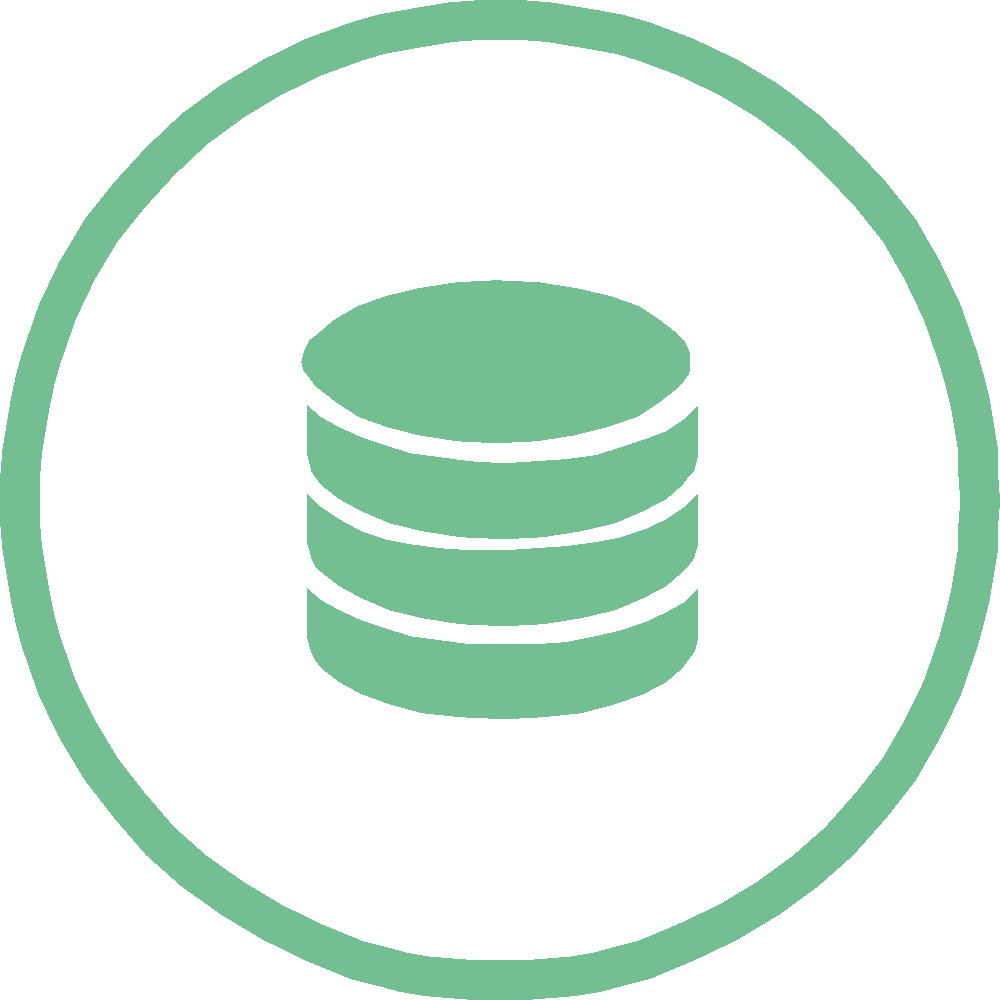 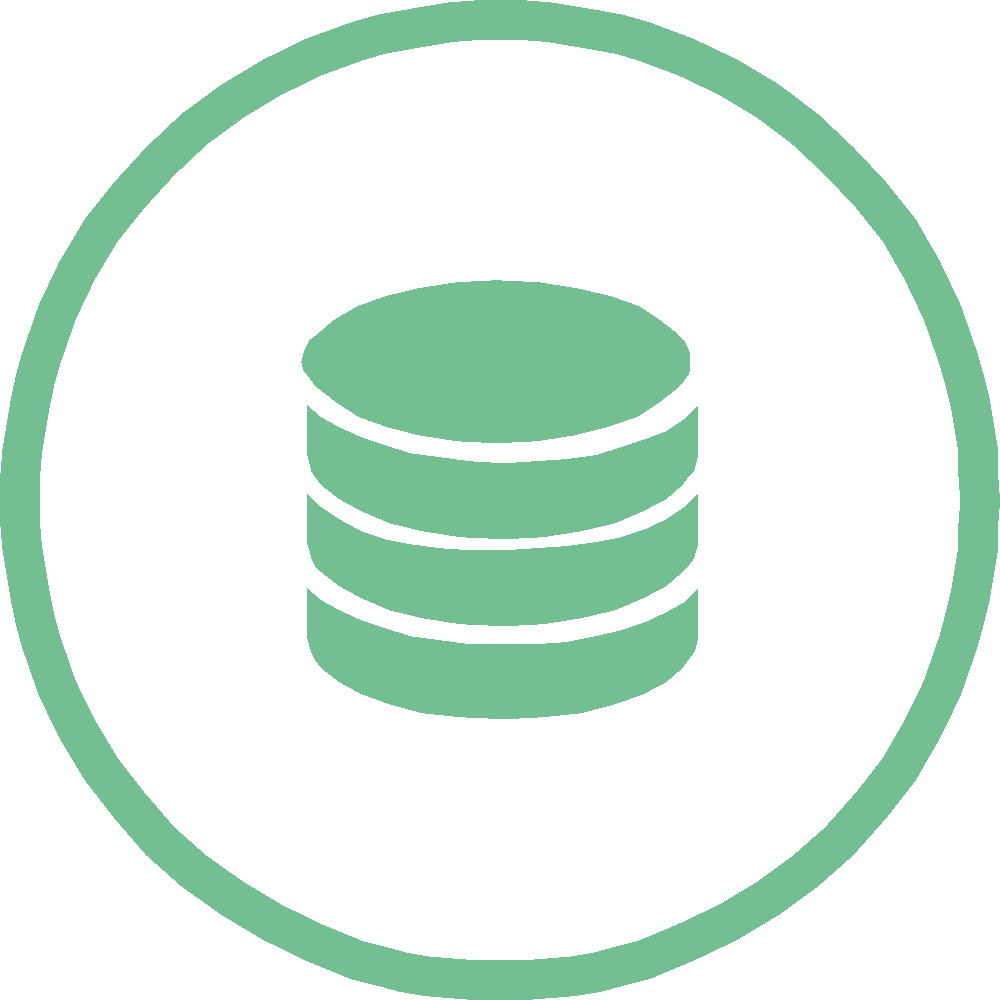 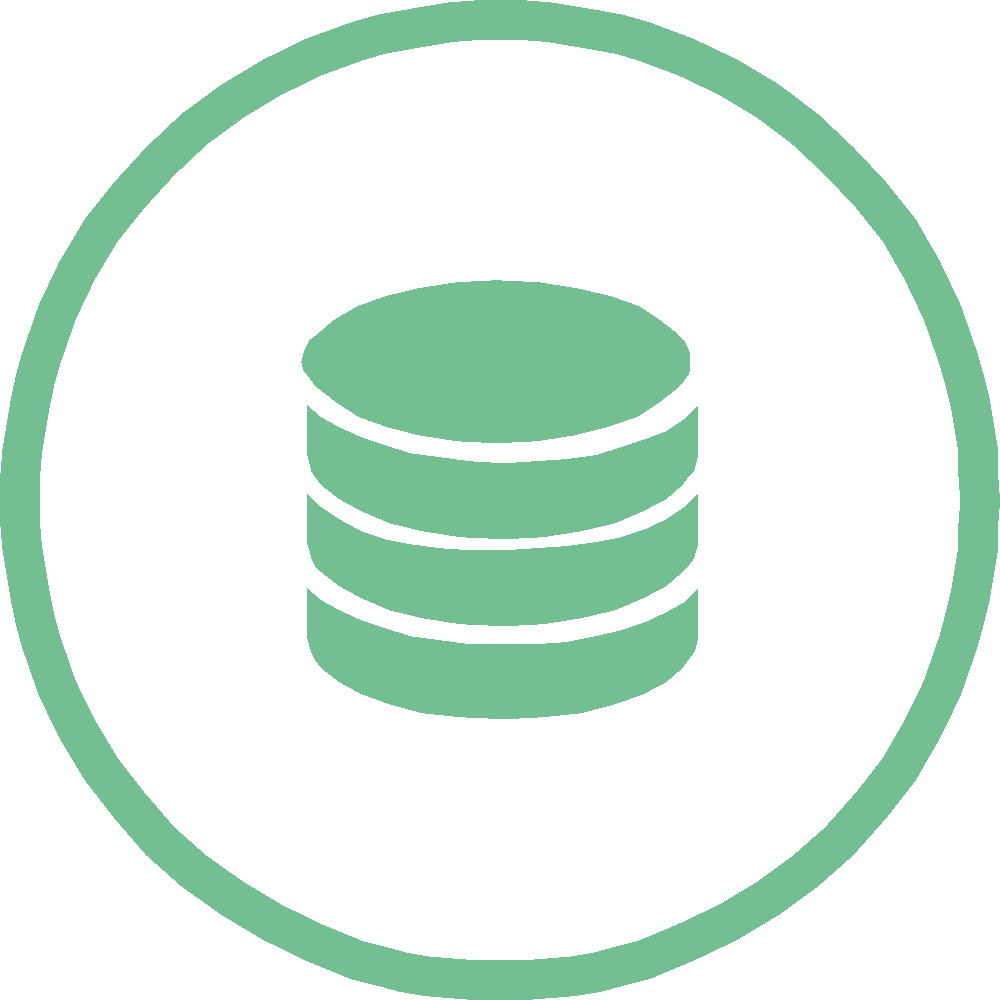 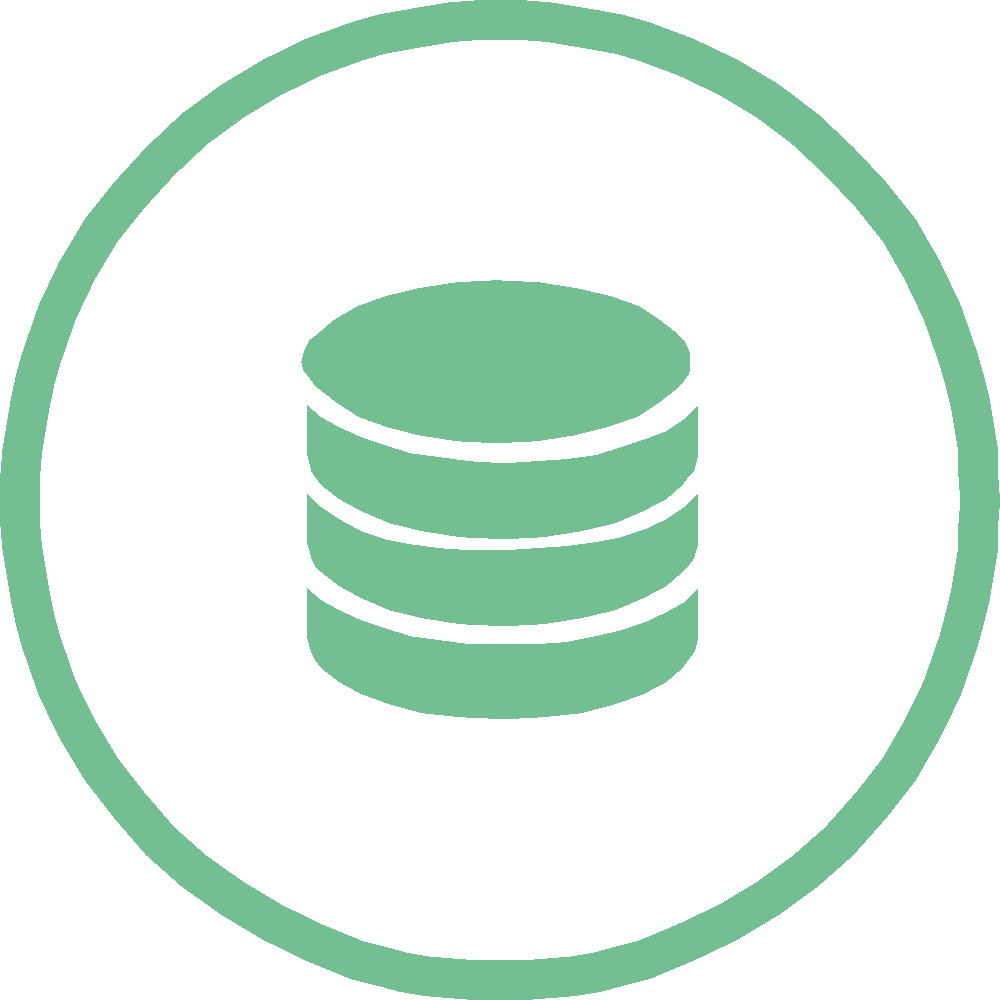 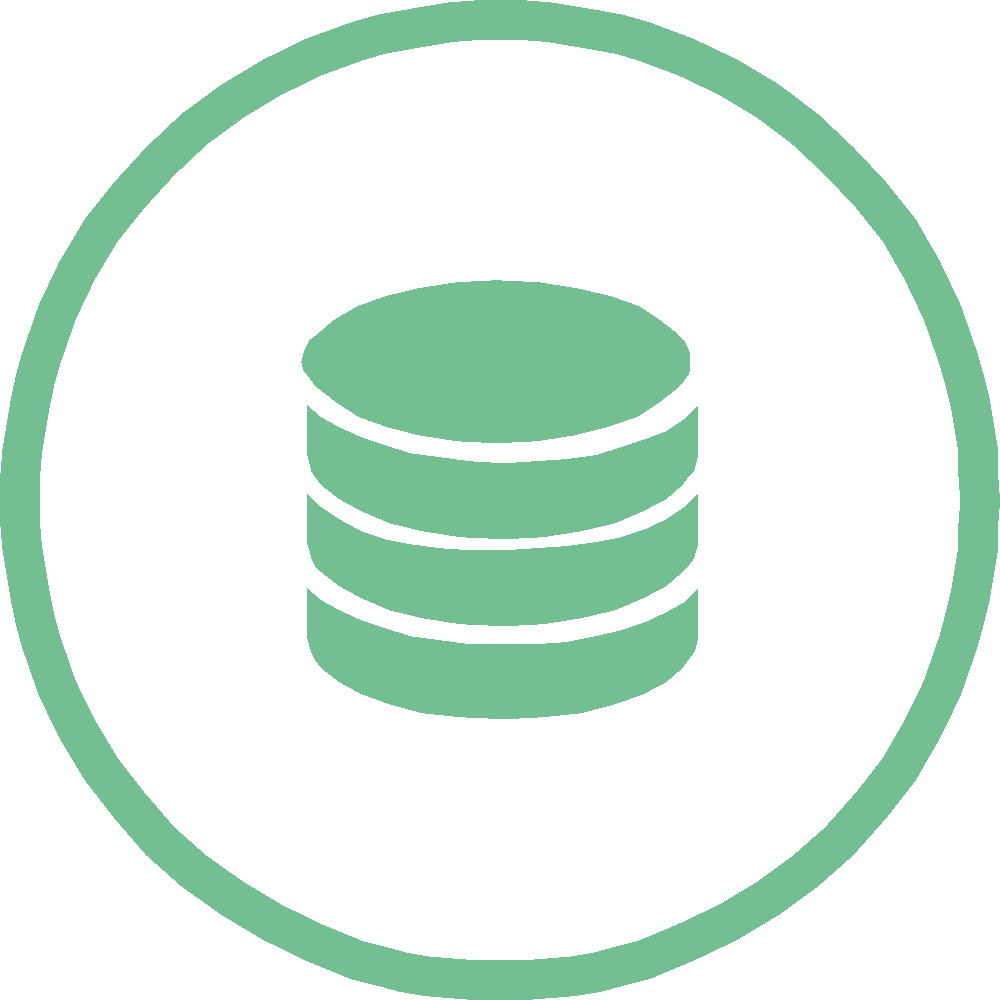 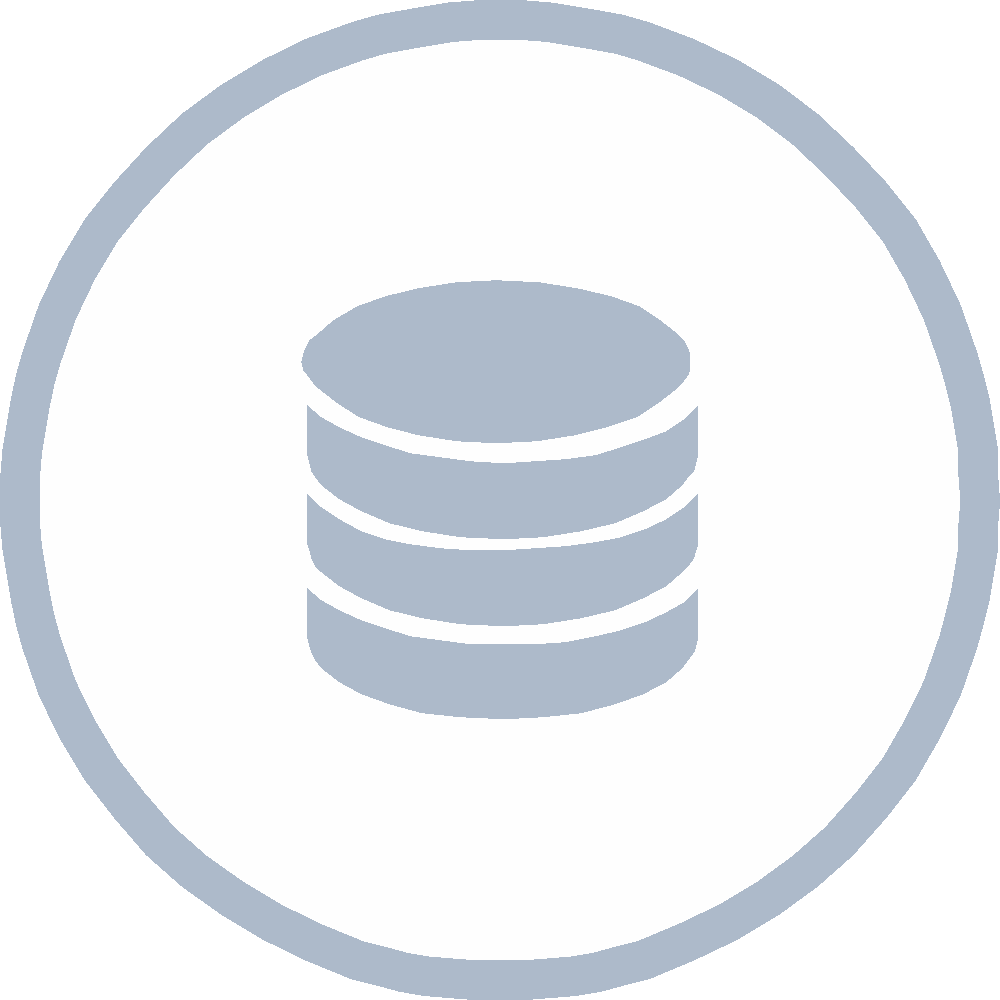 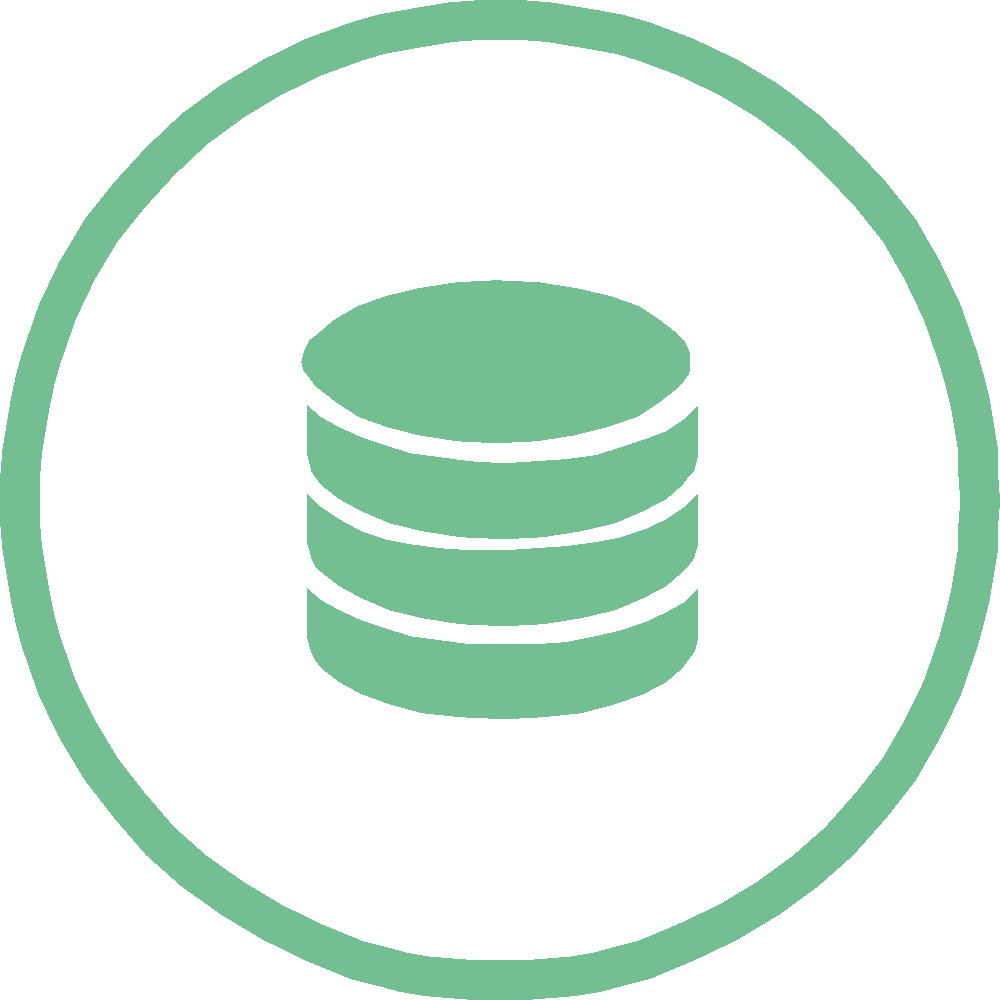 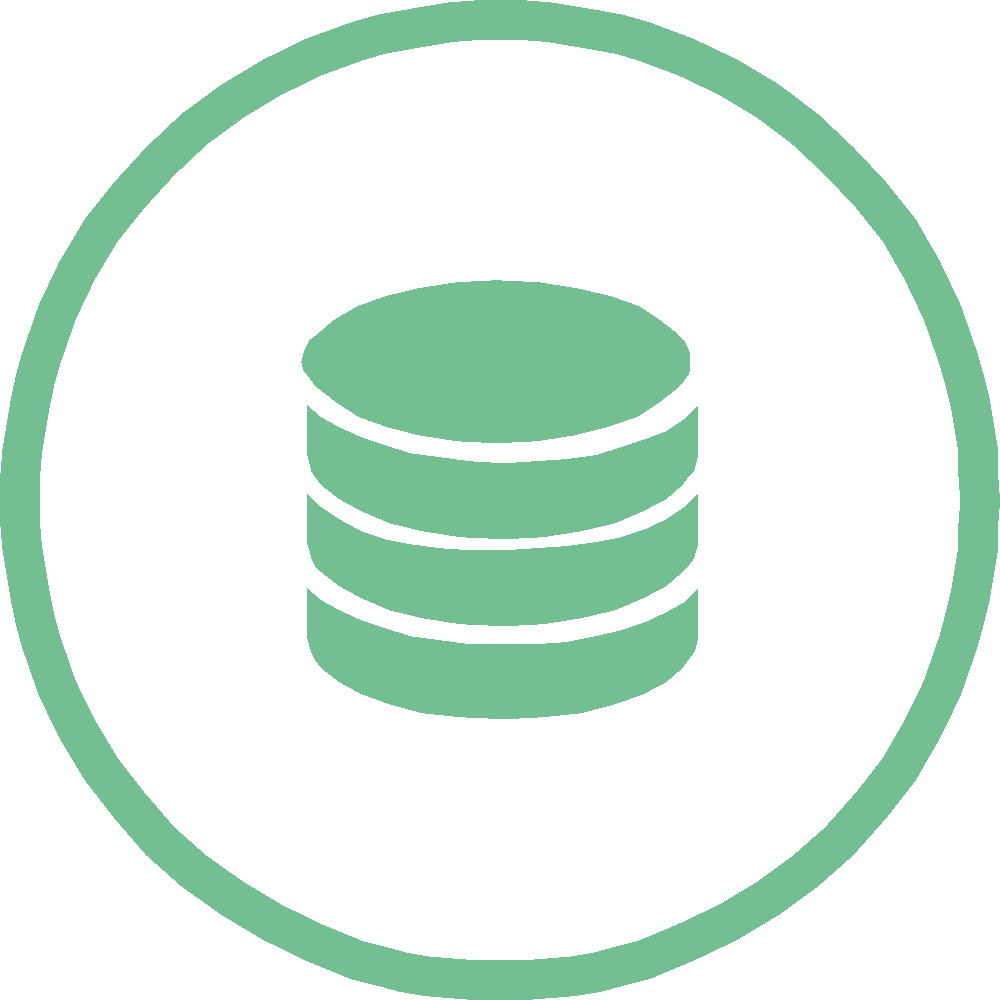 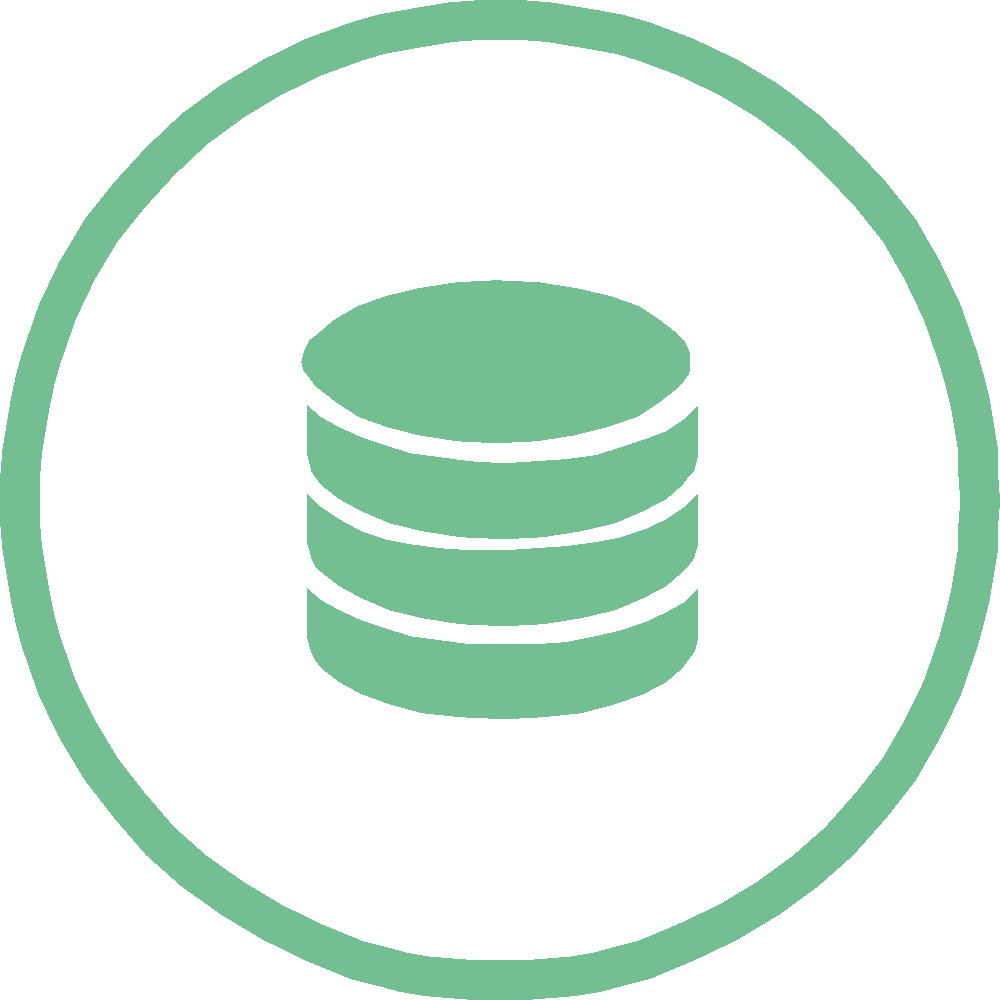 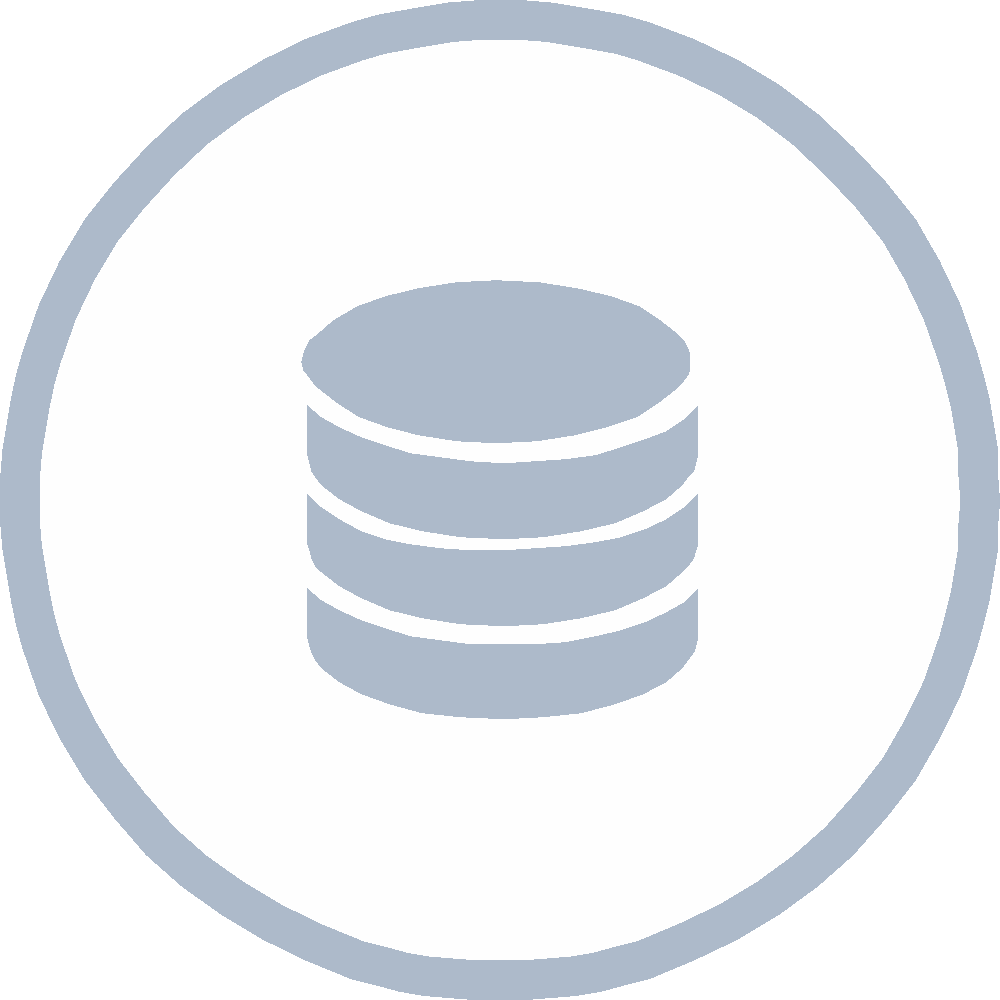 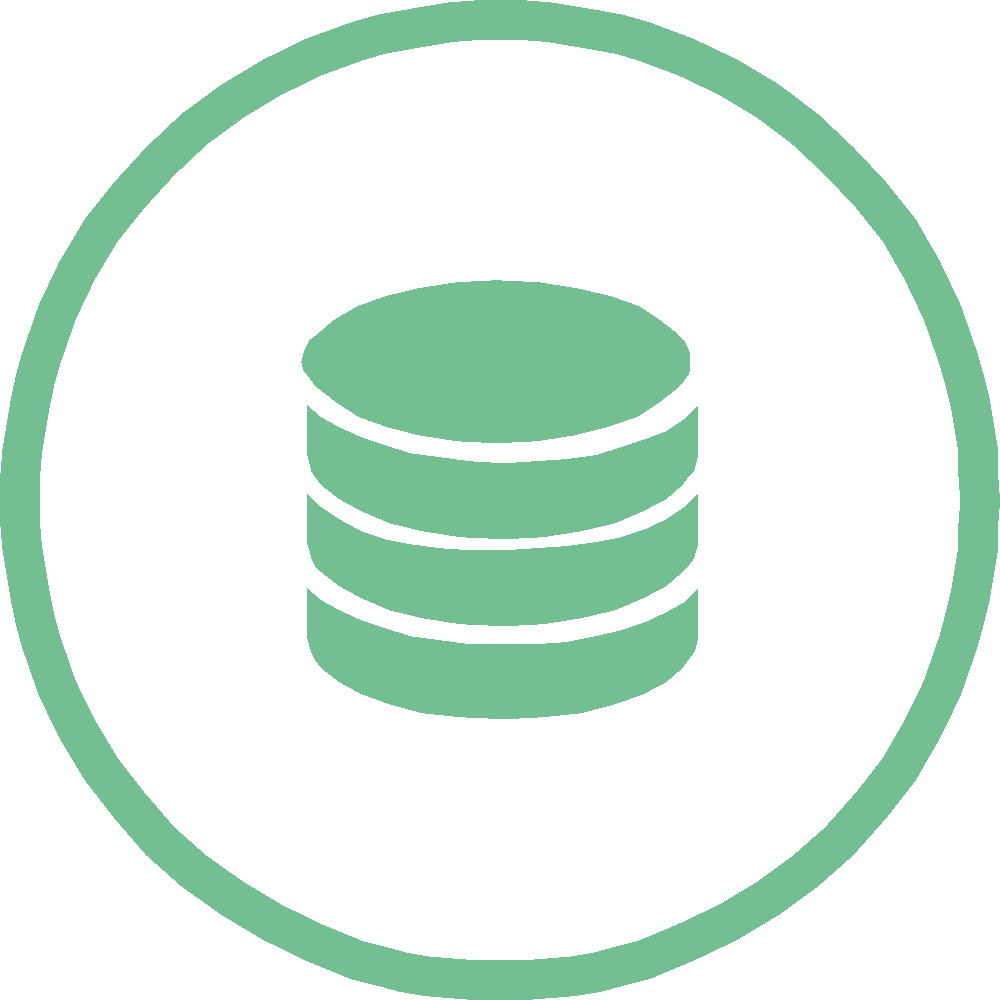 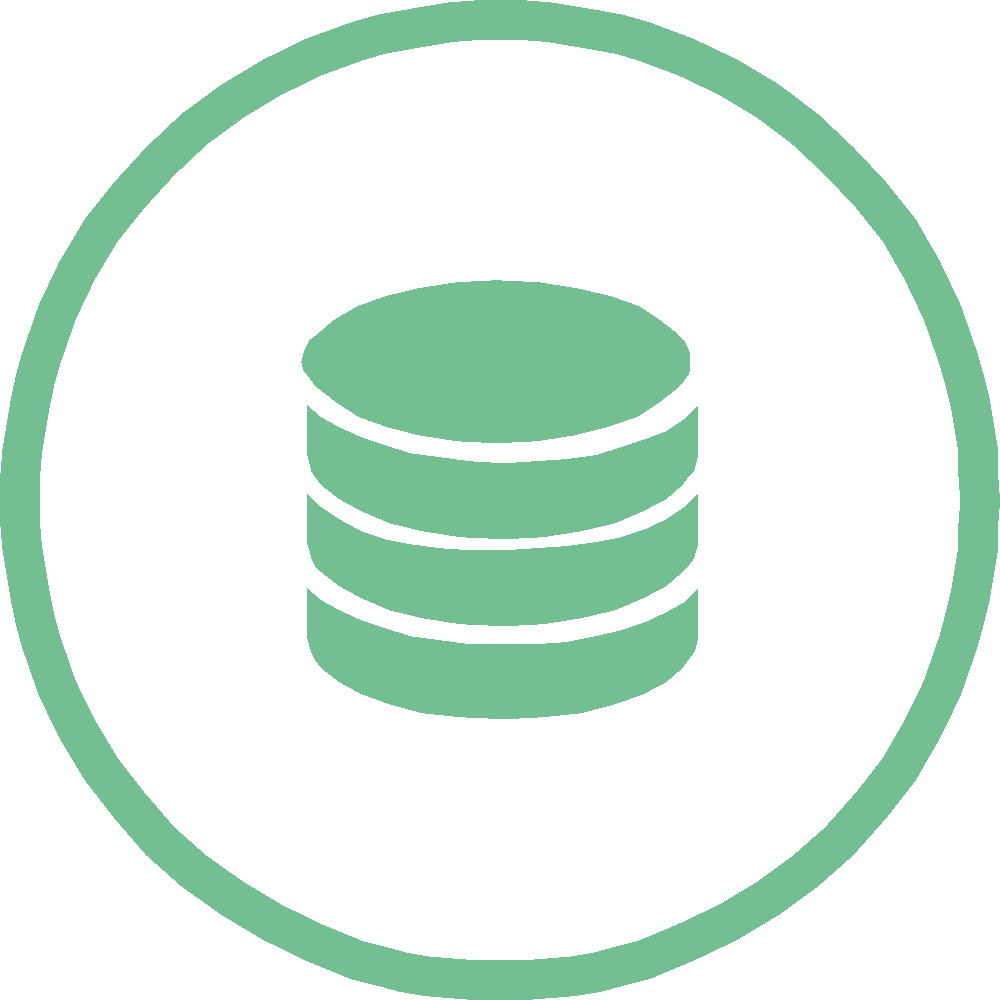 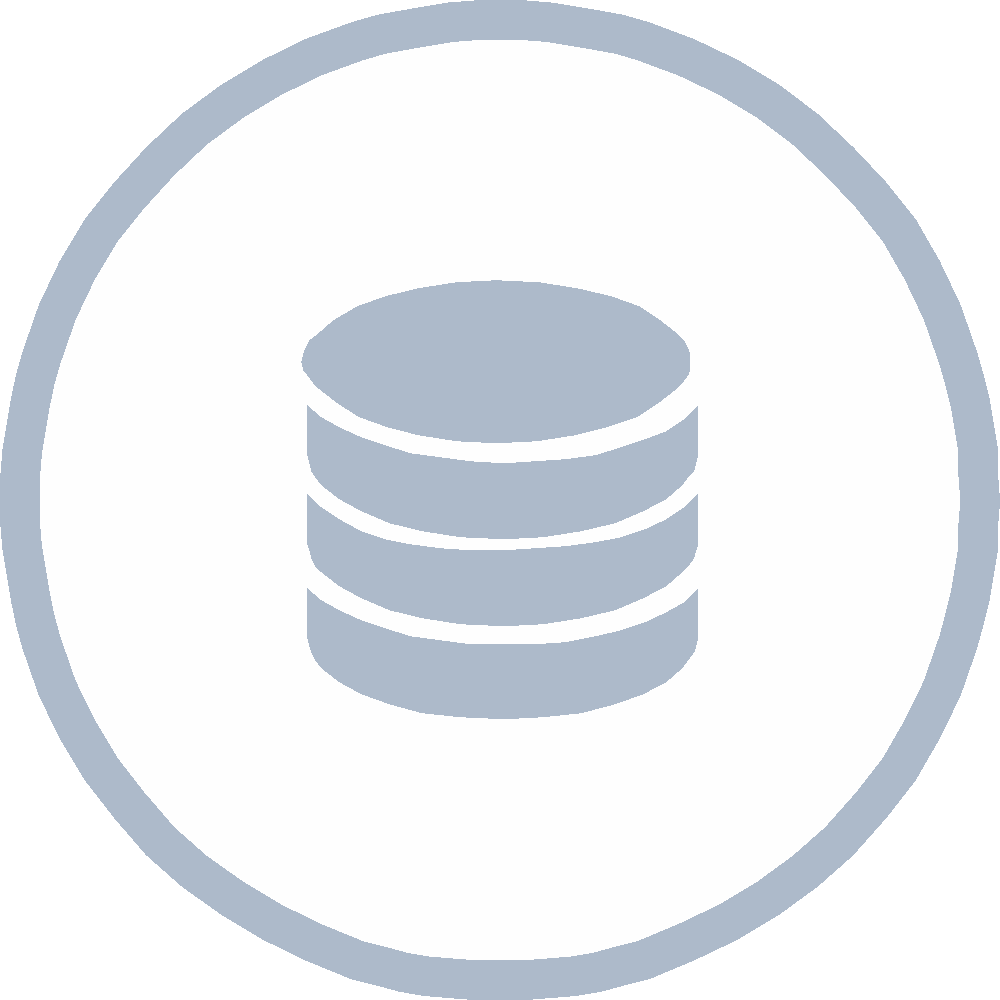 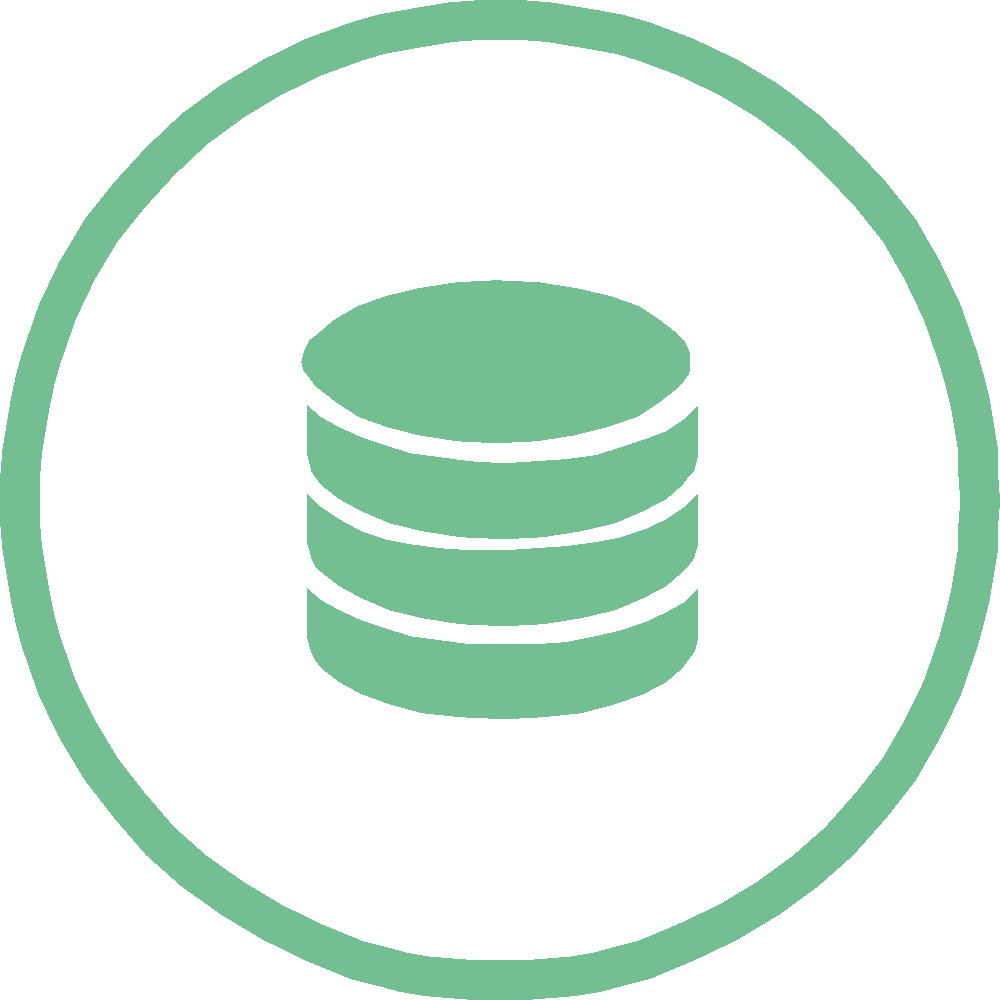 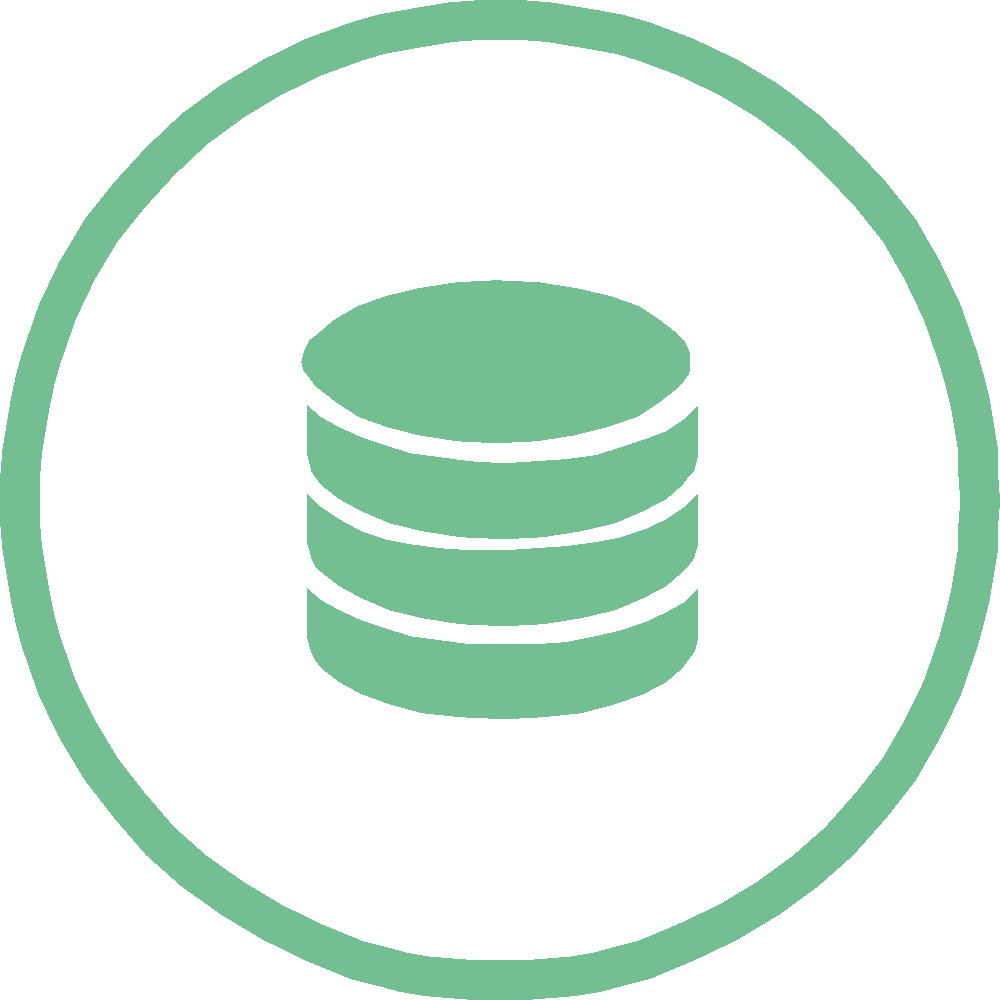 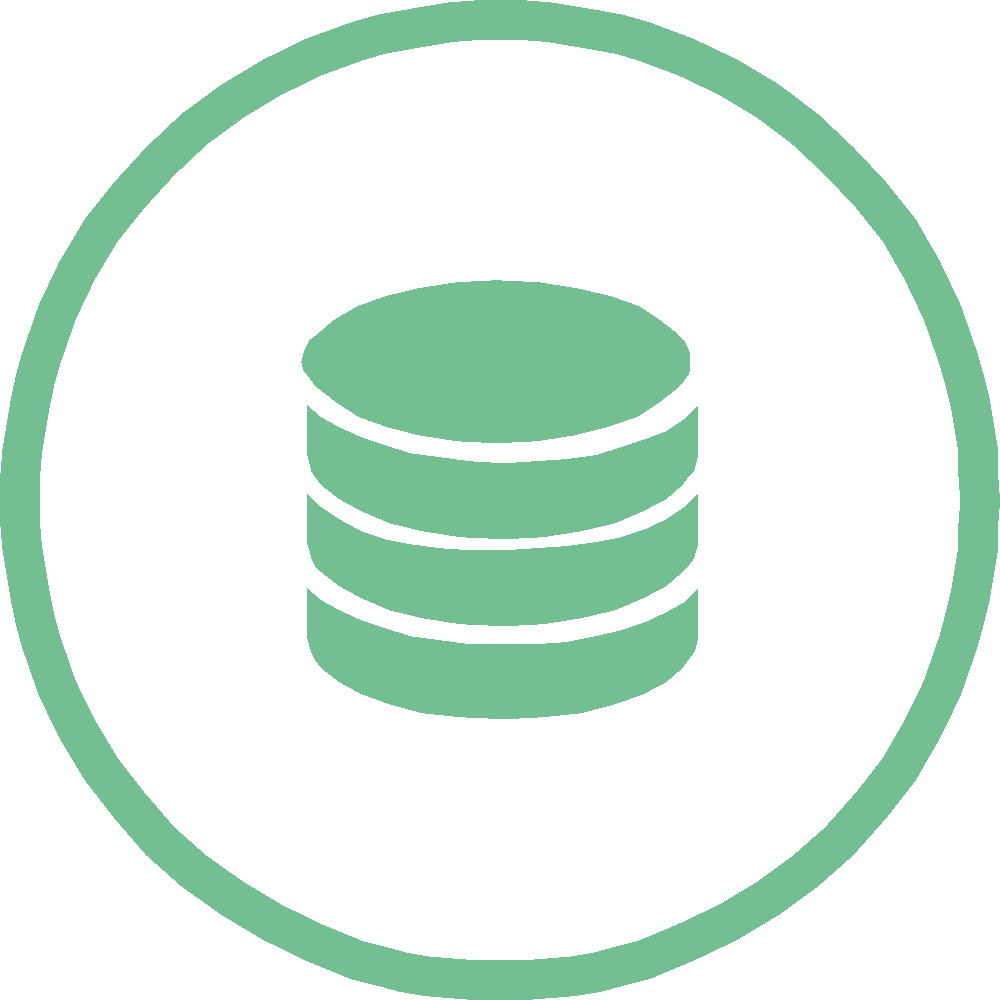 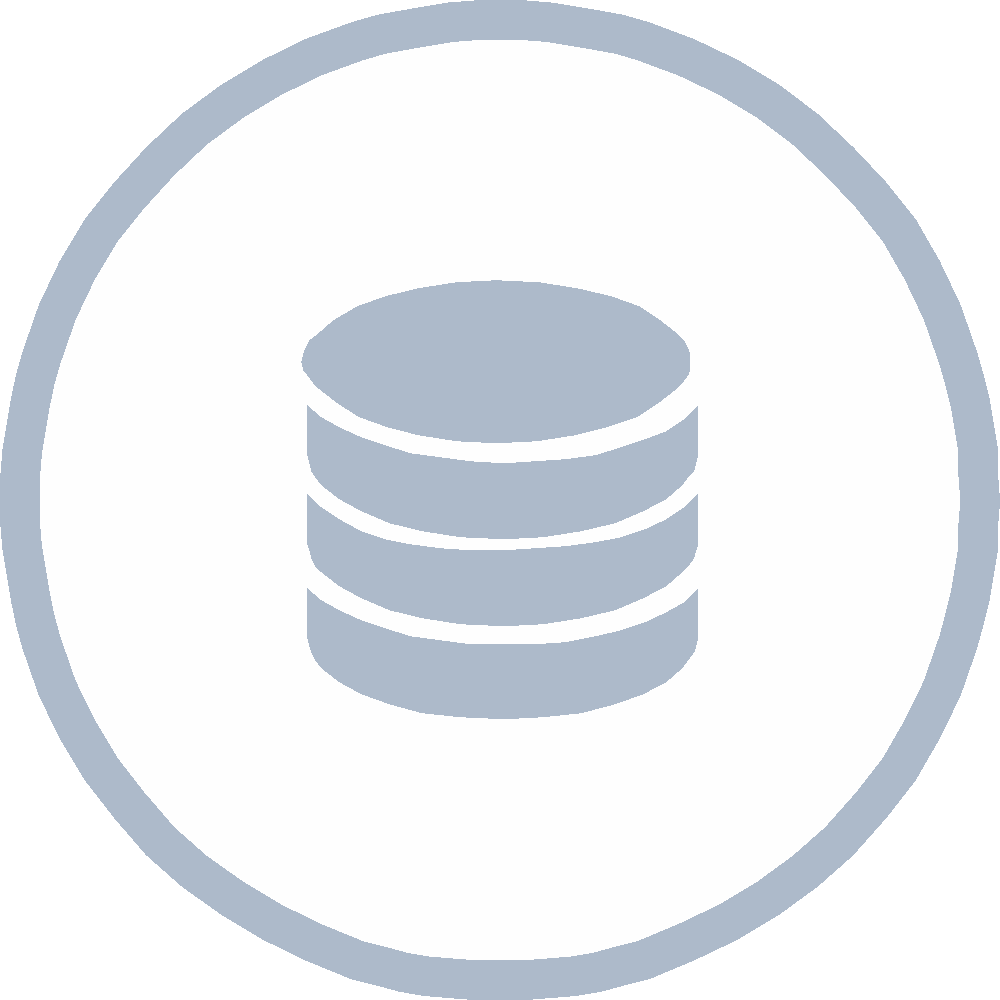 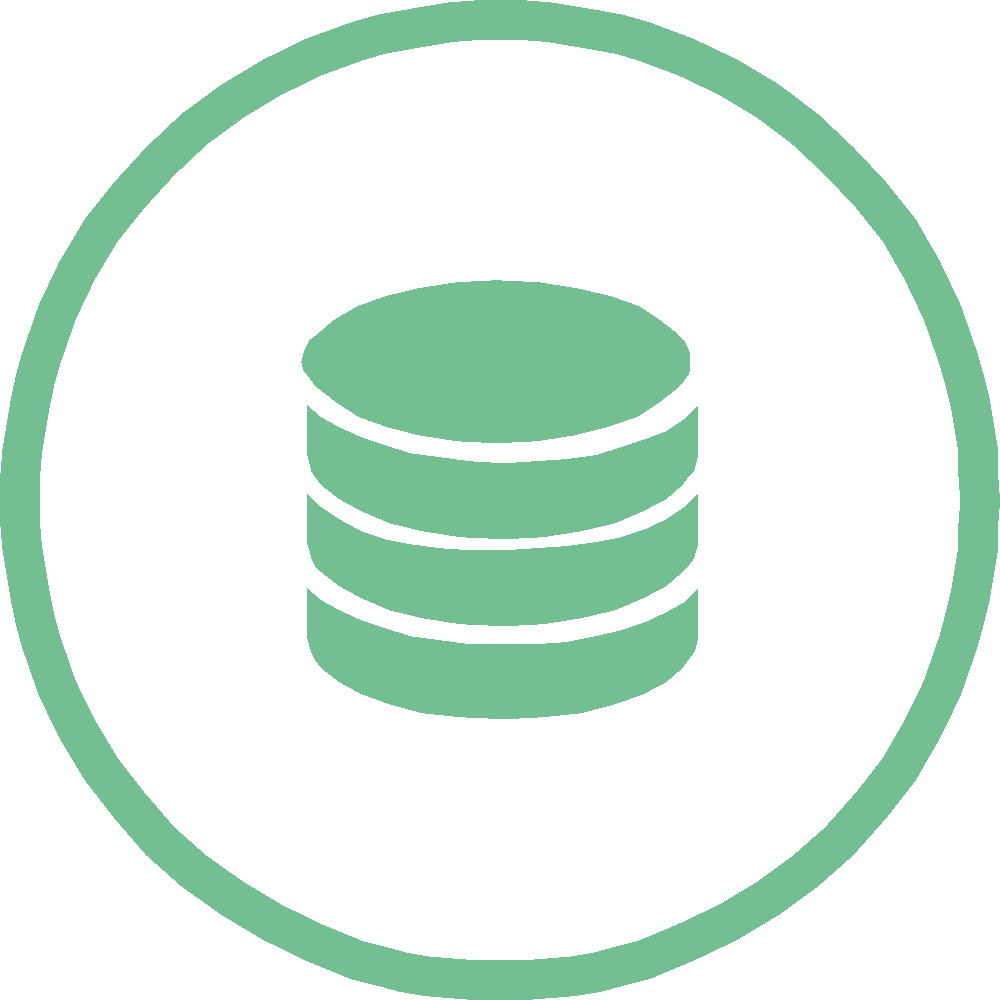 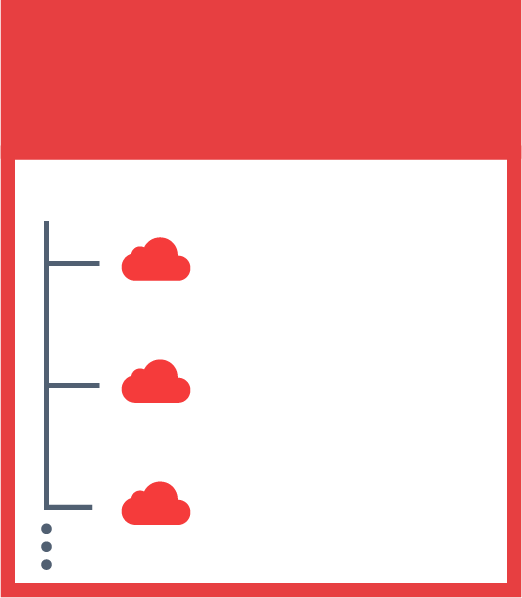 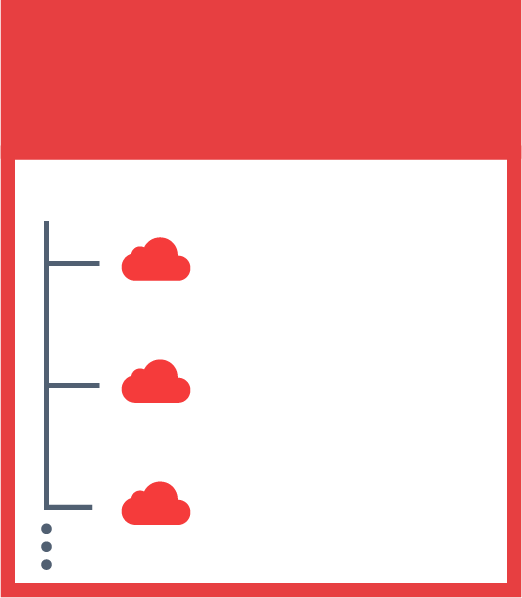 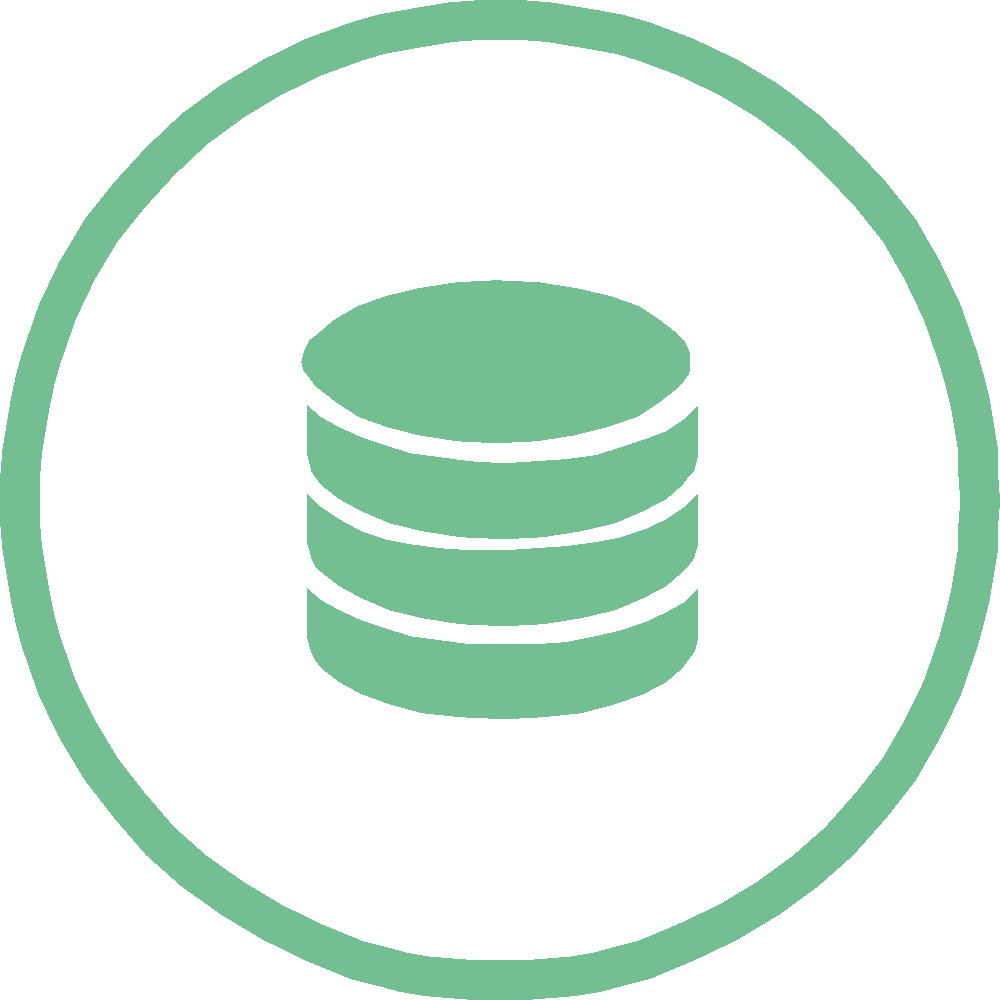 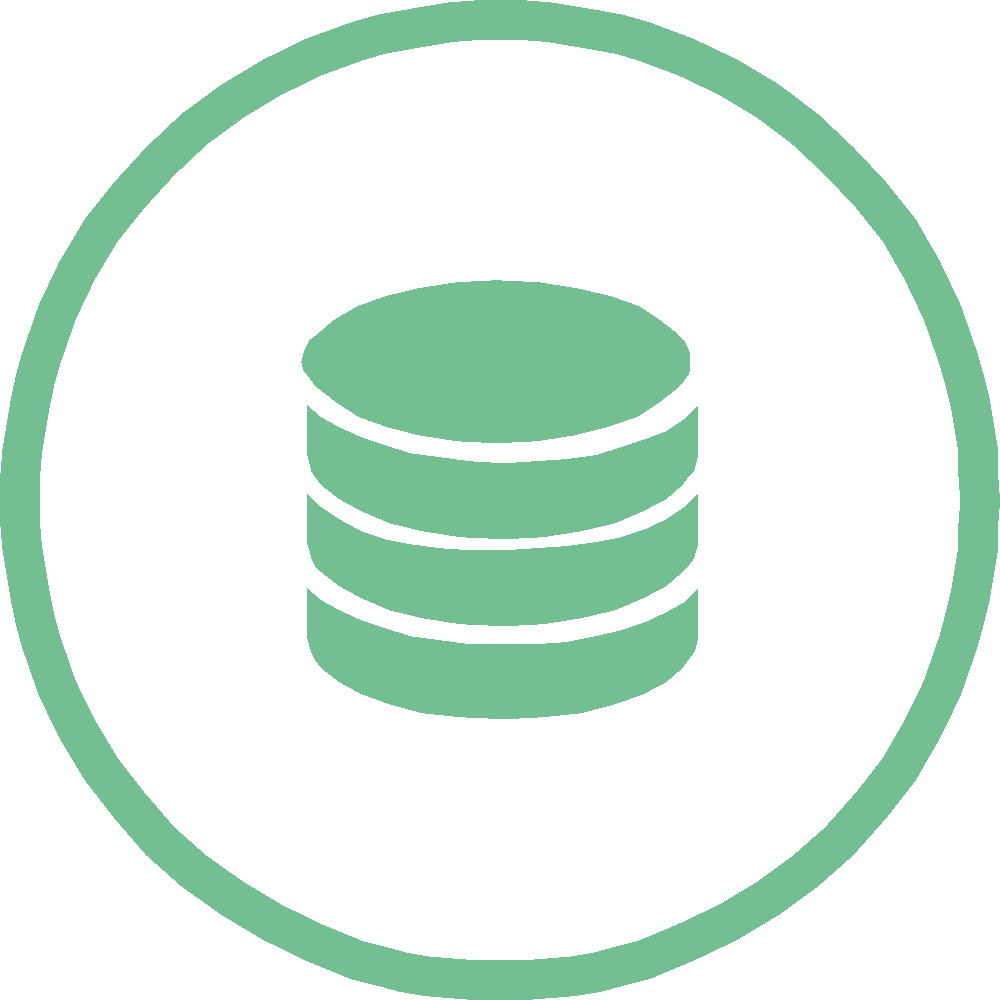 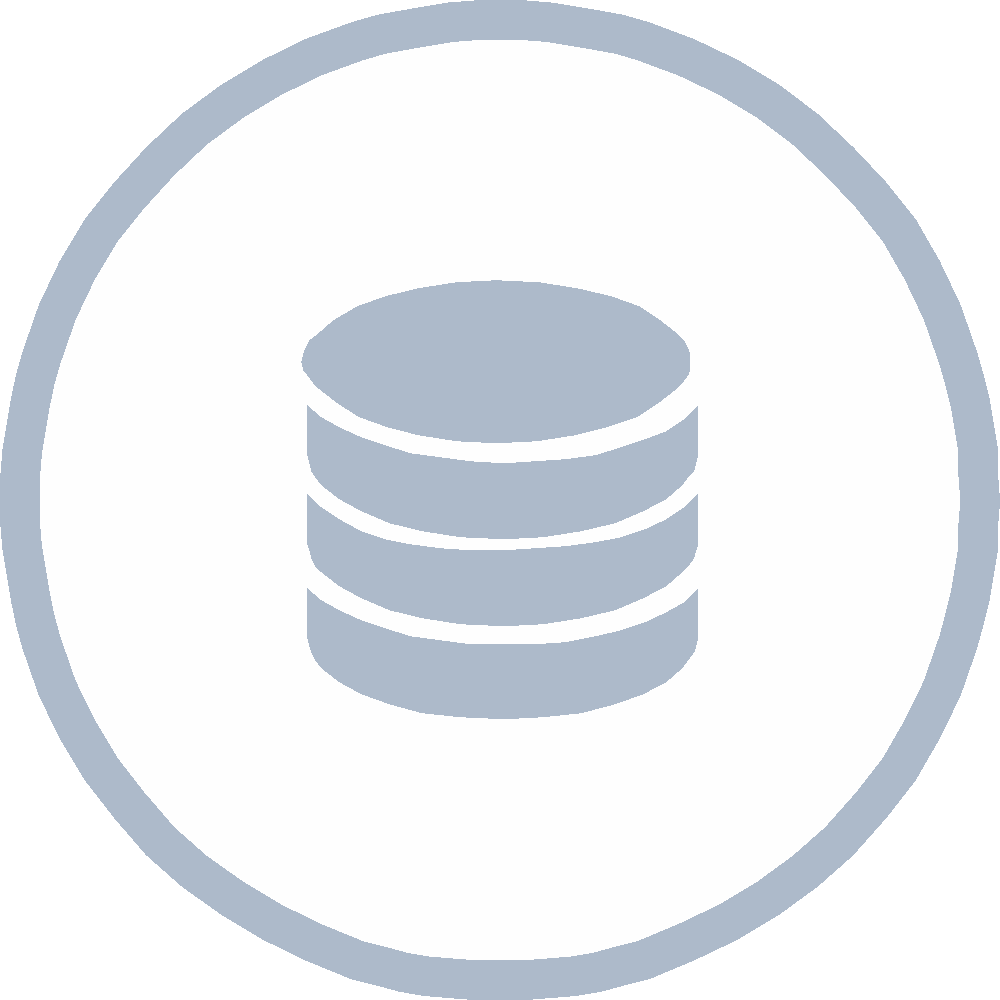 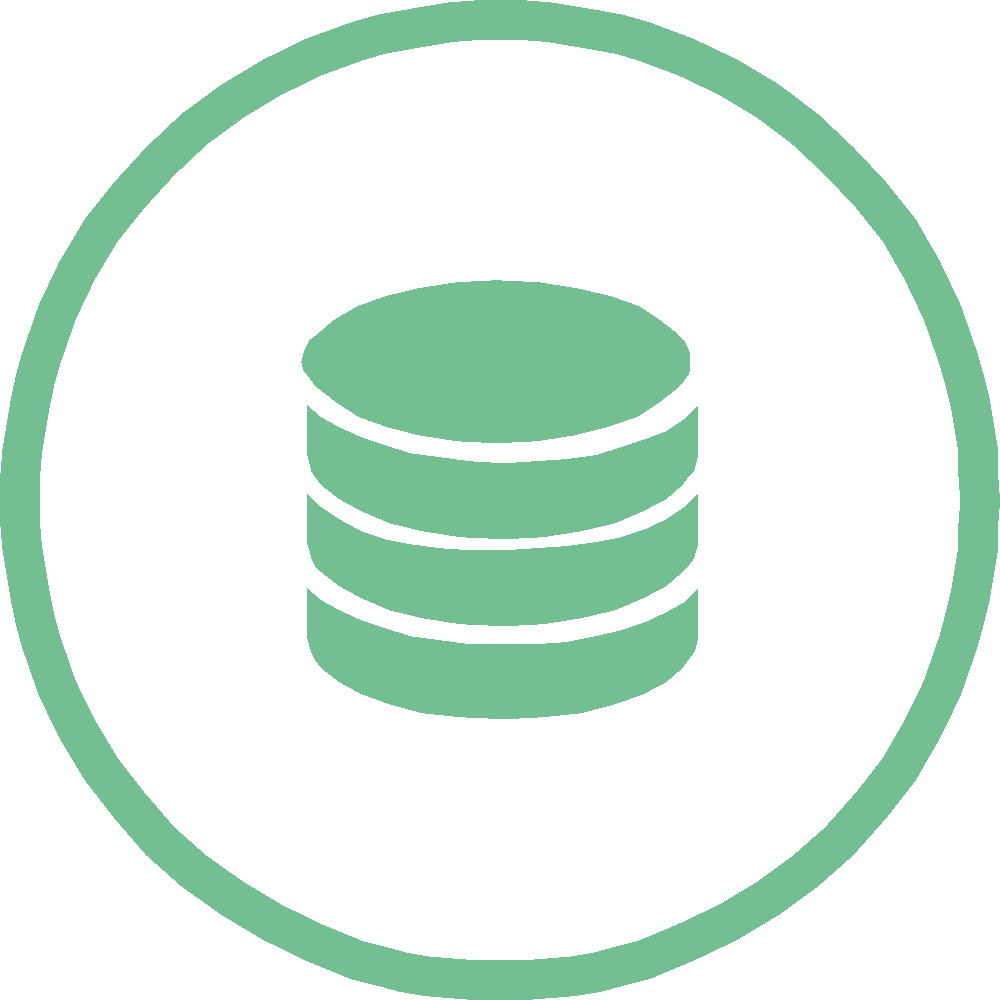 JOHN’S SPACES
SARA’S SPACES
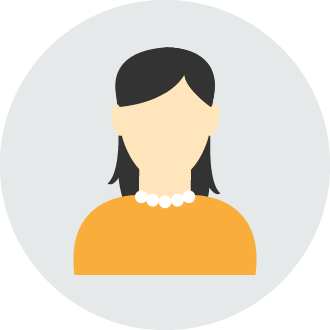 SENTINEL 2
SENTINEL 2
DEEP LEARNING
SKY MAPS
REPLICATION
Space: Local  organisation of files (directory structure)
PUBLICATIONS
MY DATA
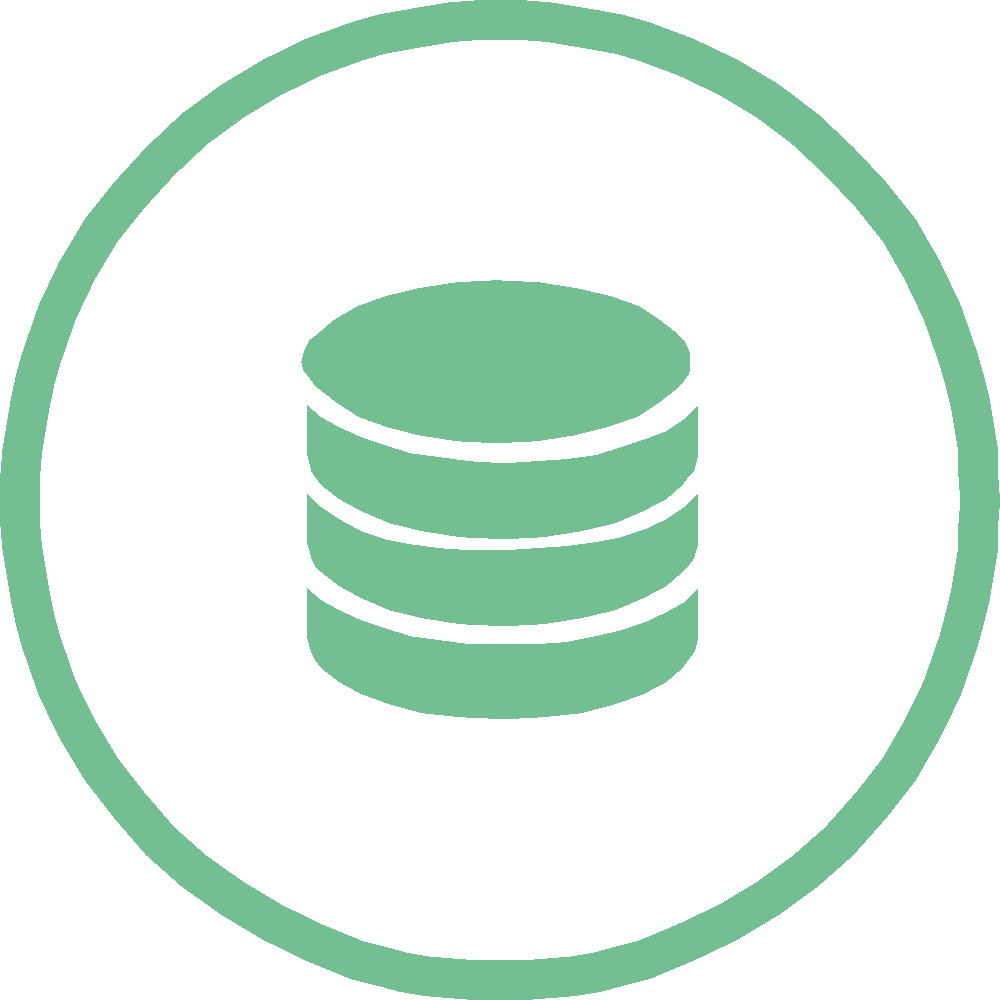 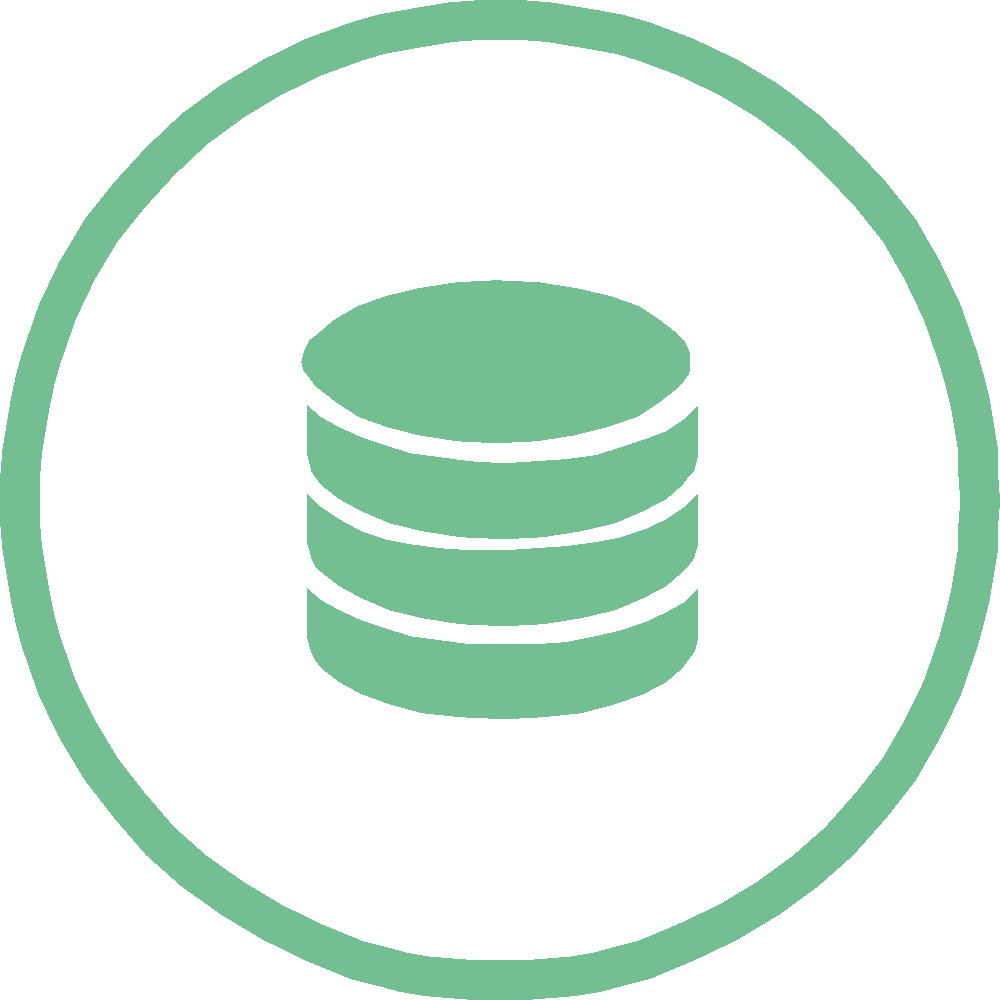 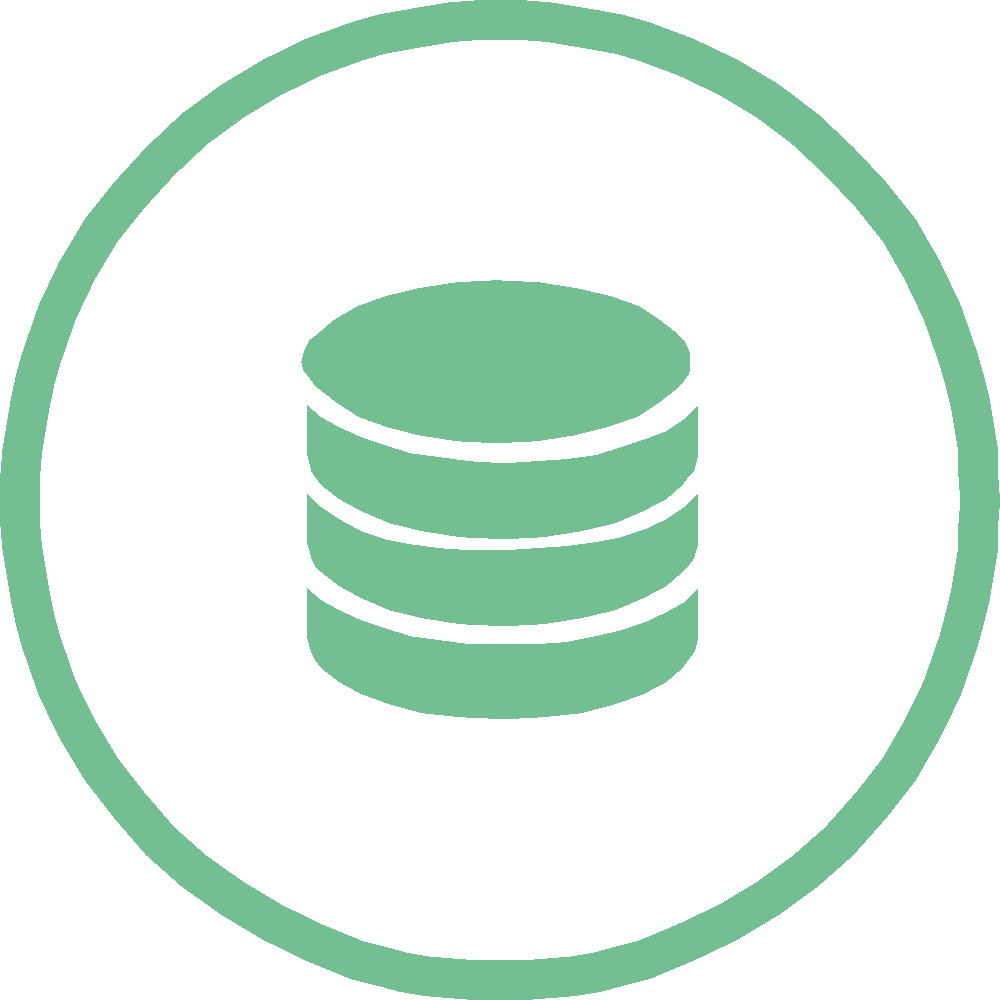 ‹#›
Accessing federated data in Notebooks
Federated files appear as a directory structure for the user
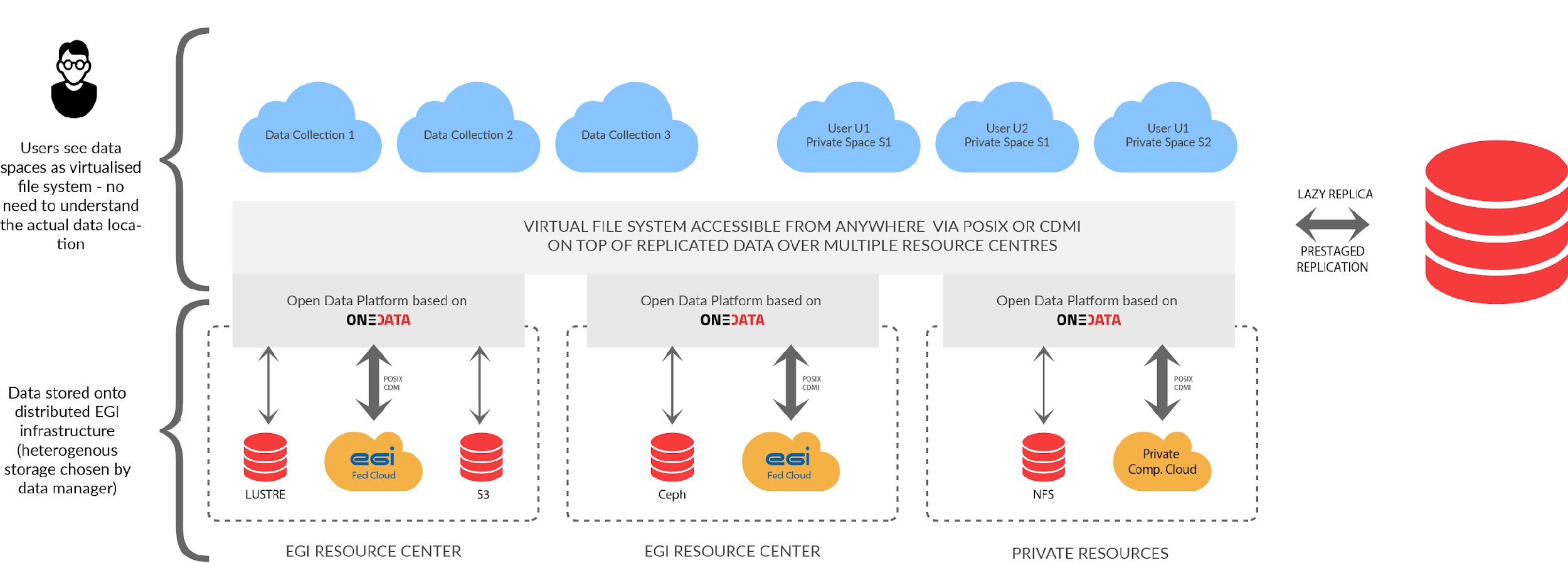 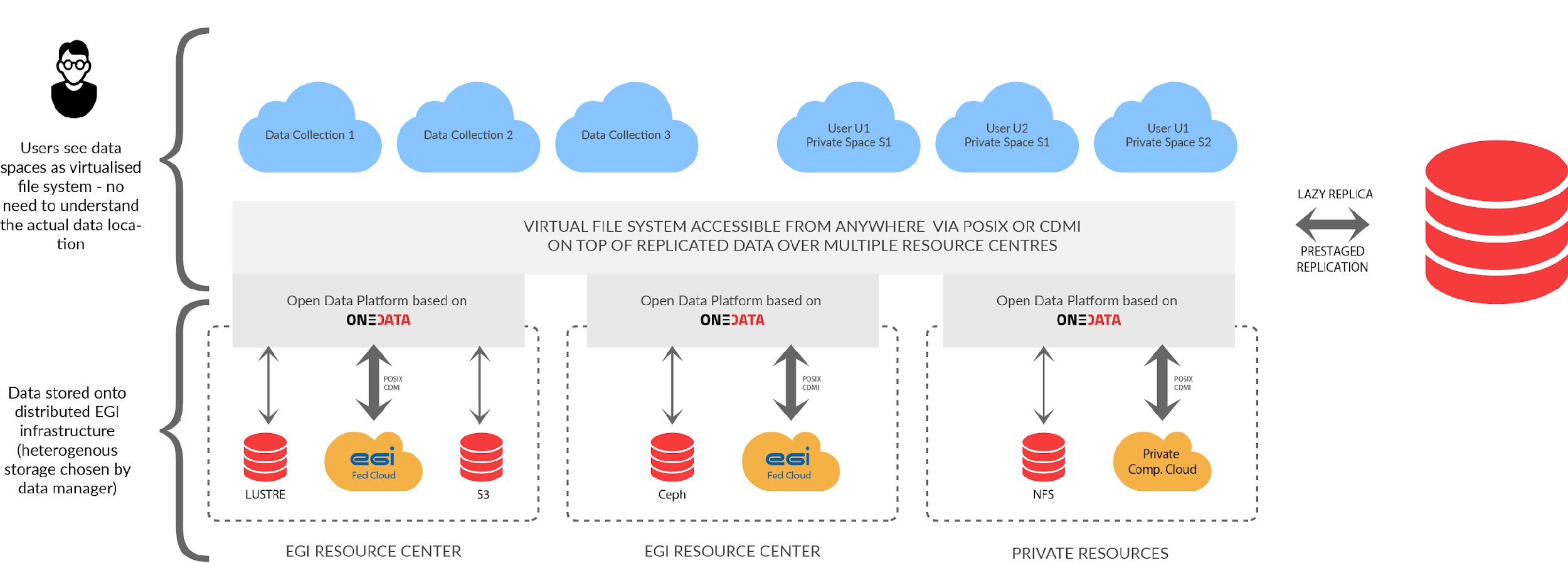 EGI Notebooks
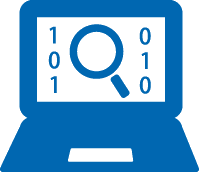 EGI Binder
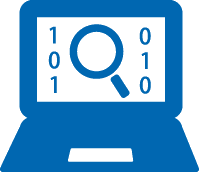 ‹#›
Getting accessDeploying locally
‹#›
Using the services after this training
EGI Notebooks - We talked about 2 access modes: 
Catch-all instance: https://notebooks.egi.eu 
Community deployment
Data access services
E.g. DataHub, B2DROP - Check in EOSC-hub Marketplace. Some with, some without user approval
Zenodo – There are three access modes
Sandbox: We used this today (sandbox.zenodo.org)
Normal user user: Zenodo.org - Upload your ‘research objects’
Community: Request community dashboard via https://www.zenodo.org/signup/ 
GitHub: Login and use (outside EOSC)
‹#›
Setting up an EGI Notebooks in EaP
Join EGI Cloud with a new site
https://wiki.egi.eu/wiki/Federated_Cloud_resource_providers_support
https://egi-federated-cloud-integration.readthedocs.io/en/latest/

Join EGI DataHub with a new oneprovider (for access to big data) running on your cloud:
https://onedata.org/docs/doc/administering_onedata/deployment_tutorial.html
Support the DataHub spaces you are interested in your new oneprovider

Deploy EGI Notebooks
https://egi-notebooks.readthedocs.io/en/latest/technical.html
https://zero-to-jupyterhub.readthedocs.io/en/latest/index.html

See additional material at https://indico.egi.eu/indico/event/4431/session/4/?slotId=0#20190506
‹#›
Getting EGI resources for a community Notebook
We also welcome and support providers to join!
Trigger the process with an ‘EGI Cloud’ or ‘EGI Notebooks’ order in the EOSC Portal
Type, number, size, cost, availability, etc.
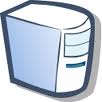 Requirements
Conditions
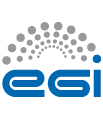 Cloudprovider
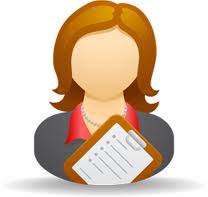 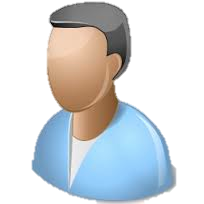 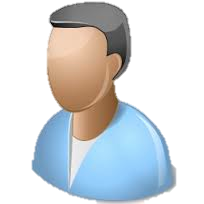 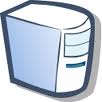 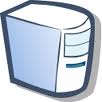 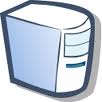 Operation Level Agreement
Service Level Agreement
Training
Support
Negotiator
Gridprovider
Storageprovider
Applic.provider
Project/Community representative
Satisfaction review (every 3/6/12 months)
Performance reports
‹#›
FEEDBACK FORMS